基礎程式設計(2)
5-1	Scratch程式設計－遊戲篇
5-2	Scratch程式設計－模擬篇
架
構表與多媒體
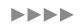 基礎程式設計(2)
Scratch程式設計－模擬篇
電子琴模擬
電梯升降模擬
190
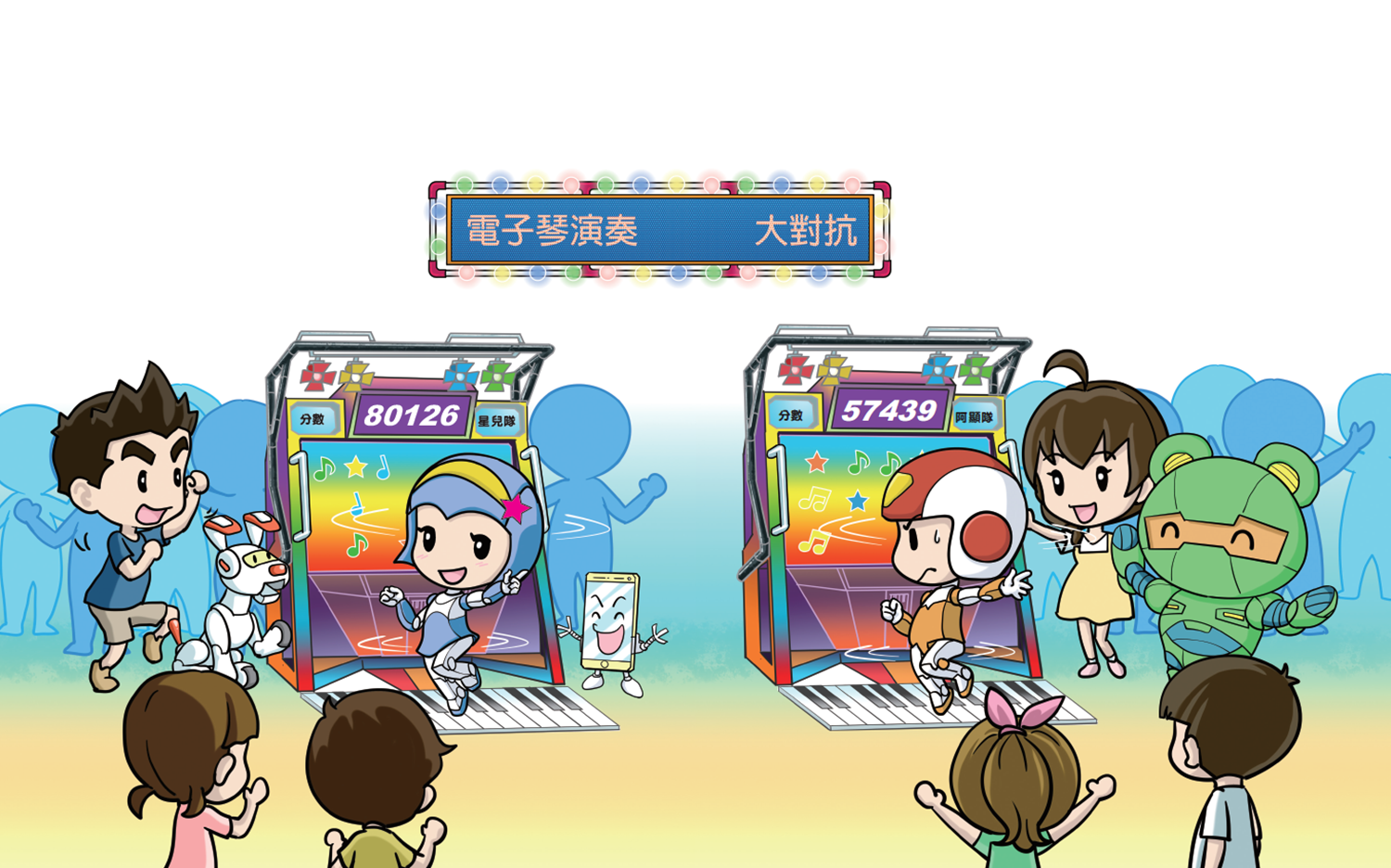 190
當我們要設計、模擬一臺電子琴，或者是電梯升降的排程，應該要先想好在模擬的物件上，每一個可以調控的裝置。例如：琴鍵是如何操作的，以及操作後會有什麼反應？
191
我們可以設計琴鍵的控制是利用滑鼠左鍵點擊，若是按下琴鍵，就會有琴鍵被按下的外型變化，以及音效。
192
影片
scratch程式設計－電子琴模擬
範　例
在畫面中，以一個電子琴底座圖片當作背景，有 10 個白鍵、7 個黑鍵與 2 個自動彈奏歌曲按鈕在琴座上。
按下綠旗後：
1.	用滑鼠點一下琴鍵，會播放相對應的動畫及音階。
2.	點一下自動彈奏歌曲按鈕，會自動彈奏一段音樂。
請執行《電子琴》的程式，想一想這個範例的素材及背後是如何運作的呢？
192
範　例
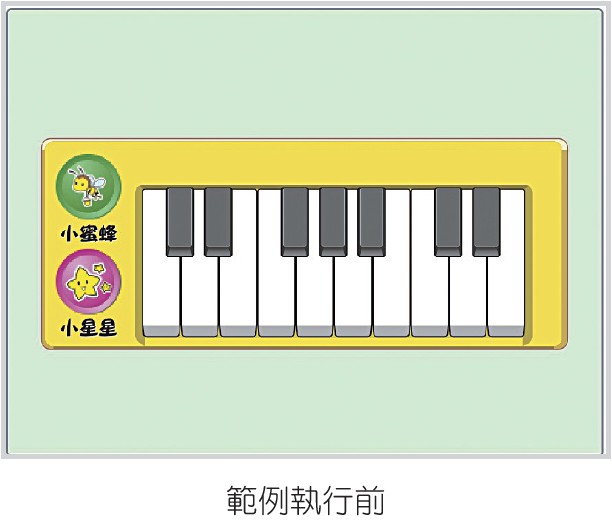 192
範　例
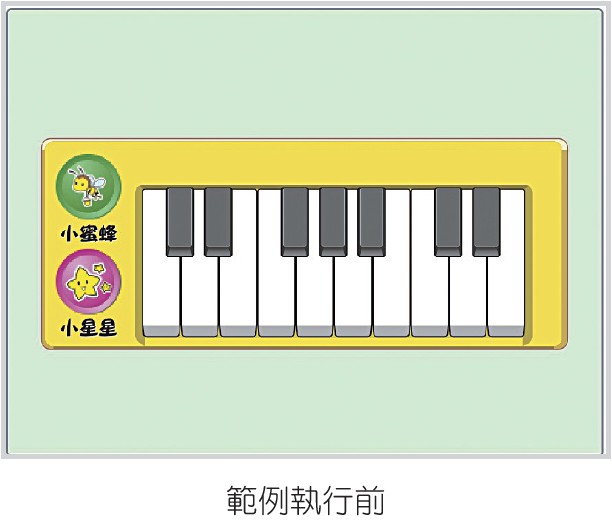 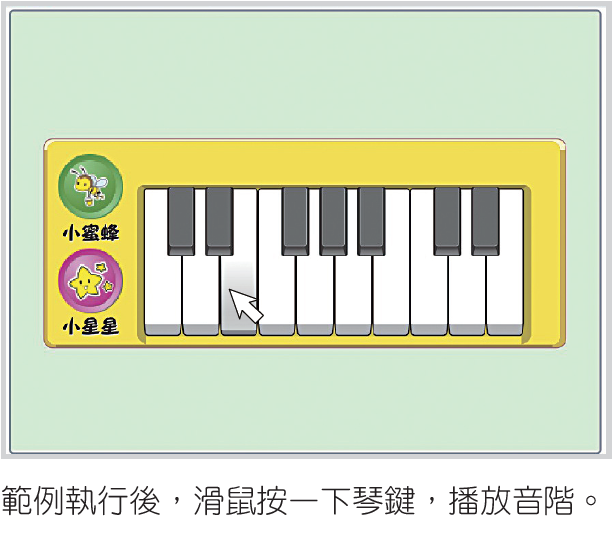 192
範　例
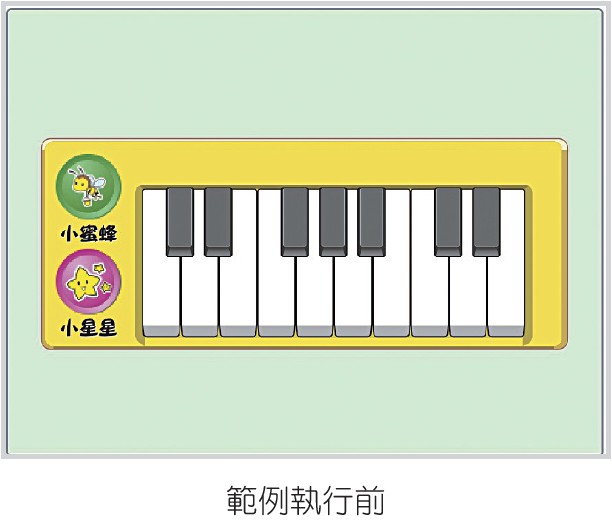 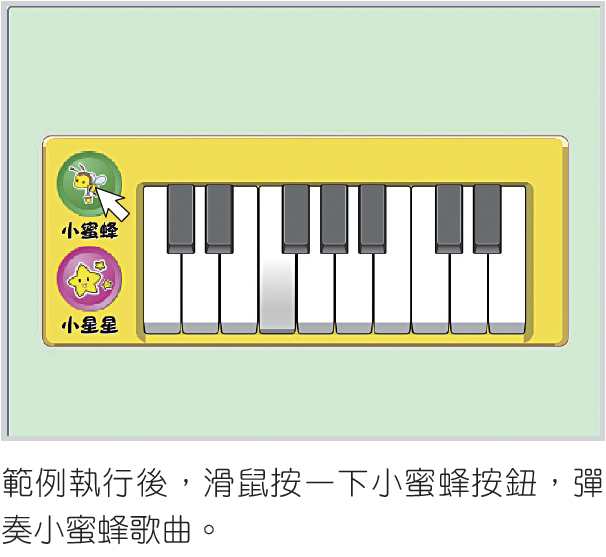 193
問題分析
我們可以將這個程式範例拆解幾個部分如下：
如何建立背景？
1
如何建立白鍵角色？
2
如何製作白鍵角色的功能，包含動畫與音效的對應？
3
1.	處理音效前，如何添加音樂功能？
2.	執行時，如何設定白鍵 DO 被按下後，播放對應的音階？
193
問題分析
我們可以將這個程式範例拆解幾個部分如下：
如何產生 10 個白鍵角色？
4
1.	製作完白鍵 DO 後，如何複製其他白鍵（RE∼MI2）？
2.	執行時，如何設定其他白鍵被按下後，播放對應的音階？
如何排列白鍵角色的位置？
5
1.	執行時，如何設定白鍵（DO∼MI2）的初始造型與位置？
193
問題分析
我們可以將這個程式範例拆解幾個部分如下：
如何製作黑鍵角色與其功能，包含動畫、音效的對應與位置？
6
1.	製作時，如何建立黑鍵 DO#？
2.	執行時，如何設定黑鍵 DO# 被按下後，播放對應的音階？
3.	執行時，如何設定黑鍵 DO# 的初始造型與位置？
如何產生 7 個黑鍵角色？
7
1.	製作完黑鍵 DO# 後，如何複製其他黑鍵（RE#∼RE#2）？
2.	執行時，如何設定其他黑鍵被按下後，播放對應的音階？
193
問題分析
我們可以將這個程式範例拆解幾個部分如下：
如何排列黑鍵角色的位置？
8
1.	執行時，如何設定黑鍵（DO#∼RE#2）的初始造型與位置？
如何讓電子琴自動彈奏歌曲？
9
1.	製作時，如何建立自動播放歌曲按鈕（小蜜蜂、小星星），並設定其位置？
2.	執行時，如何自動彈奏小蜜蜂歌曲？
3.	執行時，如何自動彈奏小星星歌曲？
194
問題
拆解
如何建立背景？
1
匯入舞臺背景。
步驟
1
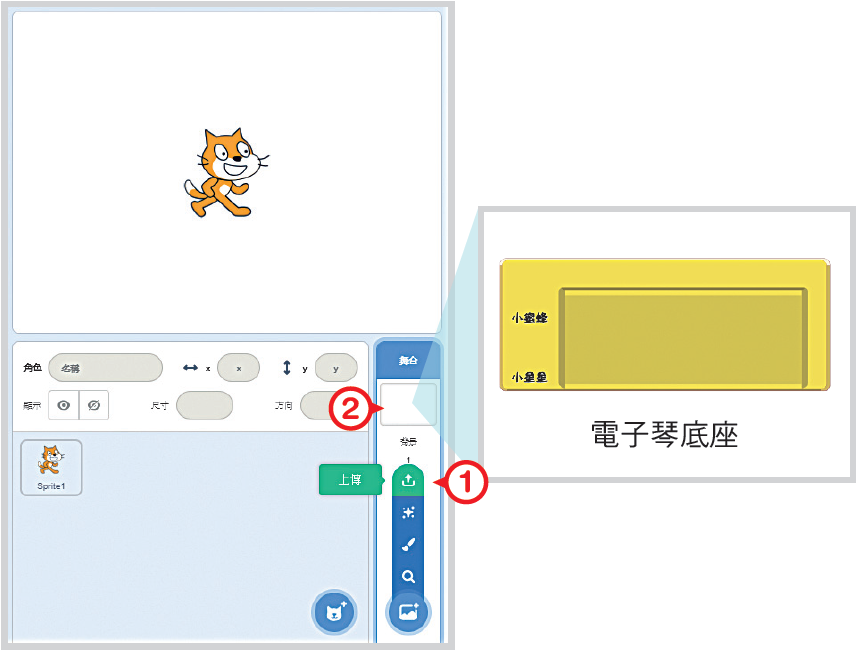 點選上傳。
1
2
匯入電子琴底座。
194
問題
拆解
如何建立白鍵角色？
2
新增白鍵 DO 角色。
步驟
2
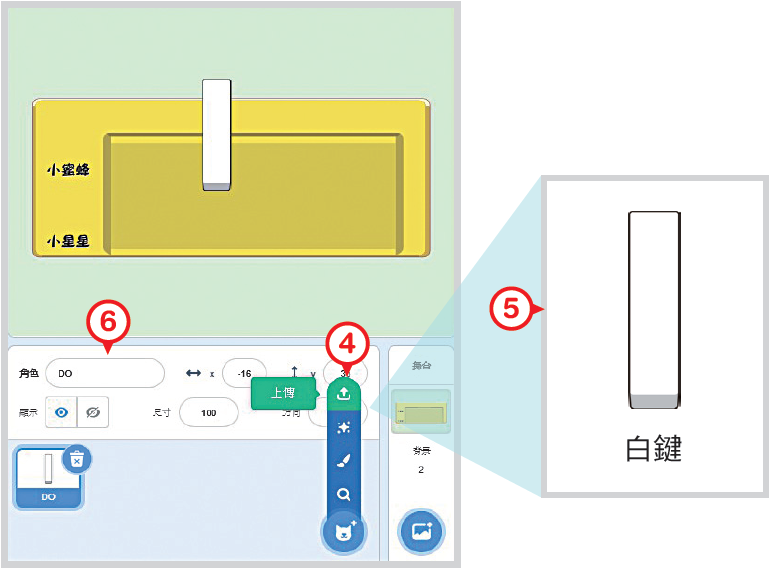 刪除小貓。
3
4
5
6
點選上傳。
匯入白鍵。
命名為DO。
195
問題
拆解
如何建立白鍵角色？
2
新增白鍵 DO 角色。
步驟
2
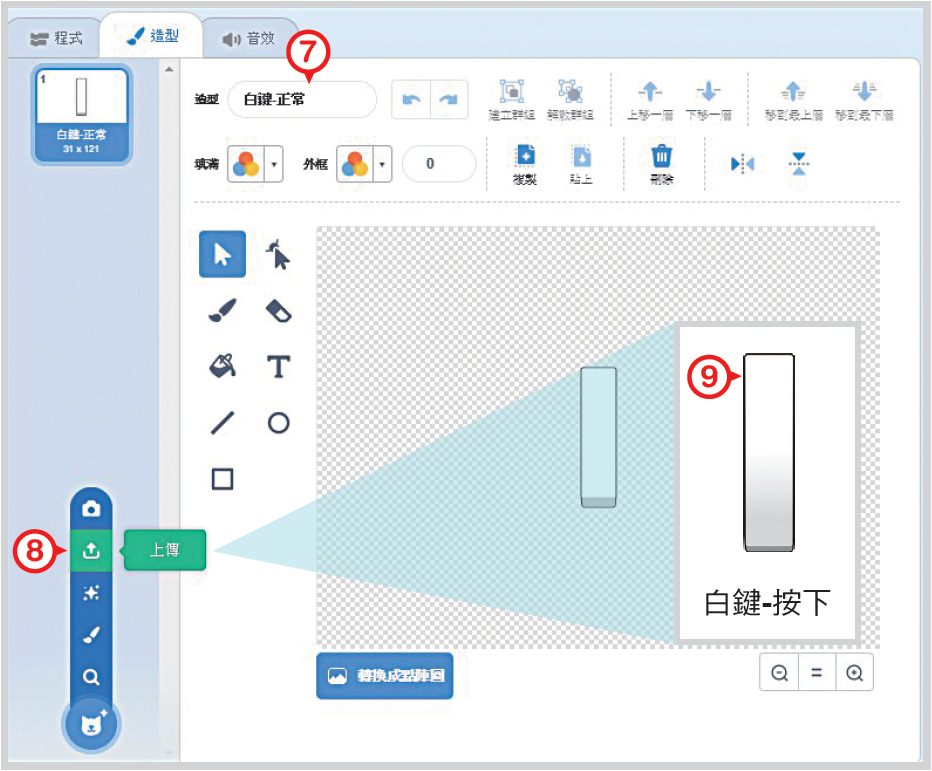 命名為白鍵-正常。
7
8
9
點選上傳。
匯入白鍵-按下。
195
問題
拆解
如何建立白鍵角色？
2
新增白鍵 DO 角色。
步驟
2
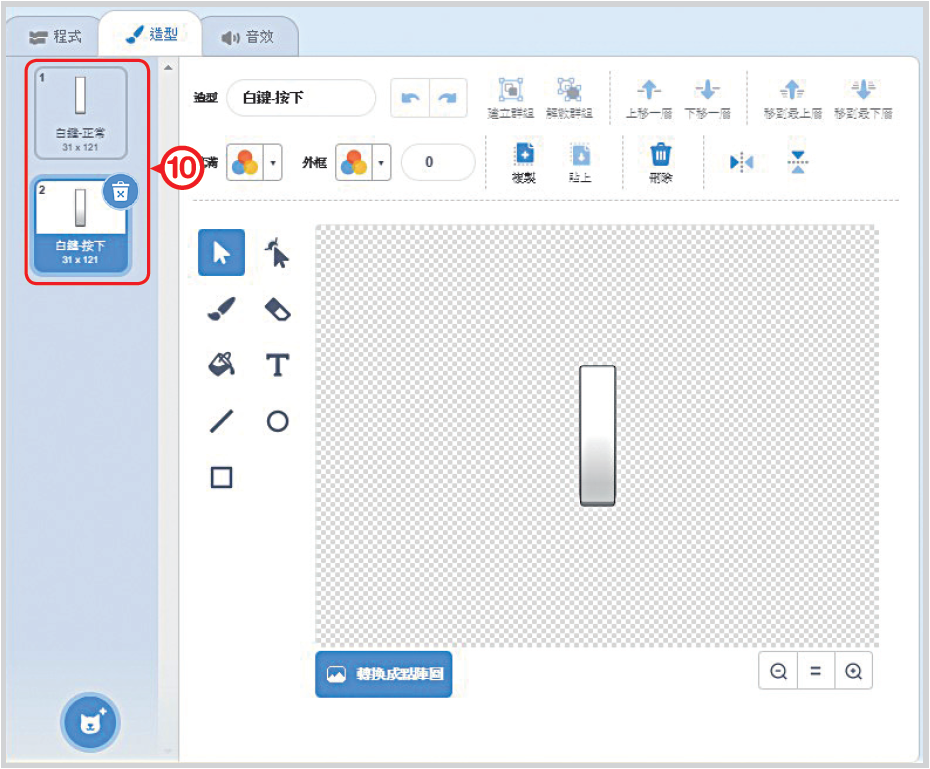 產生 2 種造型。
10
196
問題
拆解
如何製作白鍵角色的功能，包含動畫與音效的對應？
3
白鍵的音效處理。
步驟
3
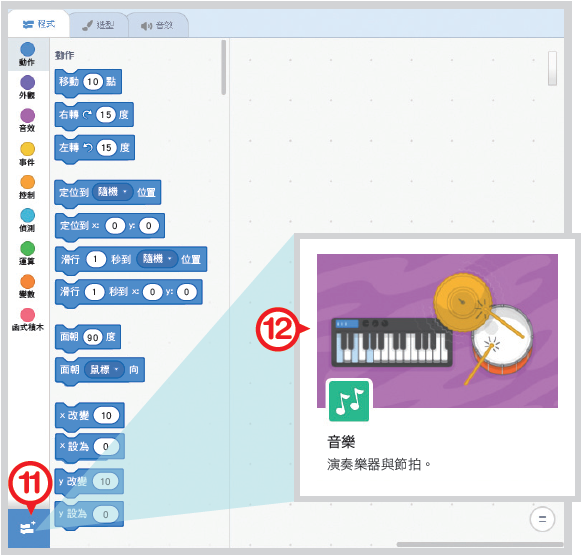 點選添加擴展。
11
12
選取音樂，新增音樂積木。
196
問題
拆解
如何製作白鍵角色的功能，包含動畫與音效的對應？
3
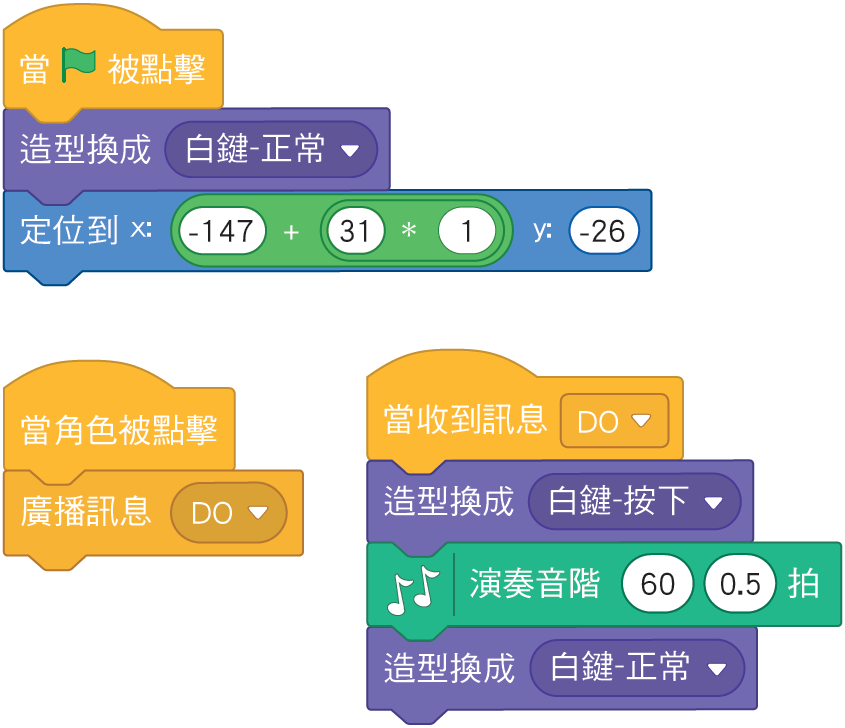 完成白鍵音效程式。
步驟
4
1.	點擊變成白鍵-按下，播放 DO 音效。
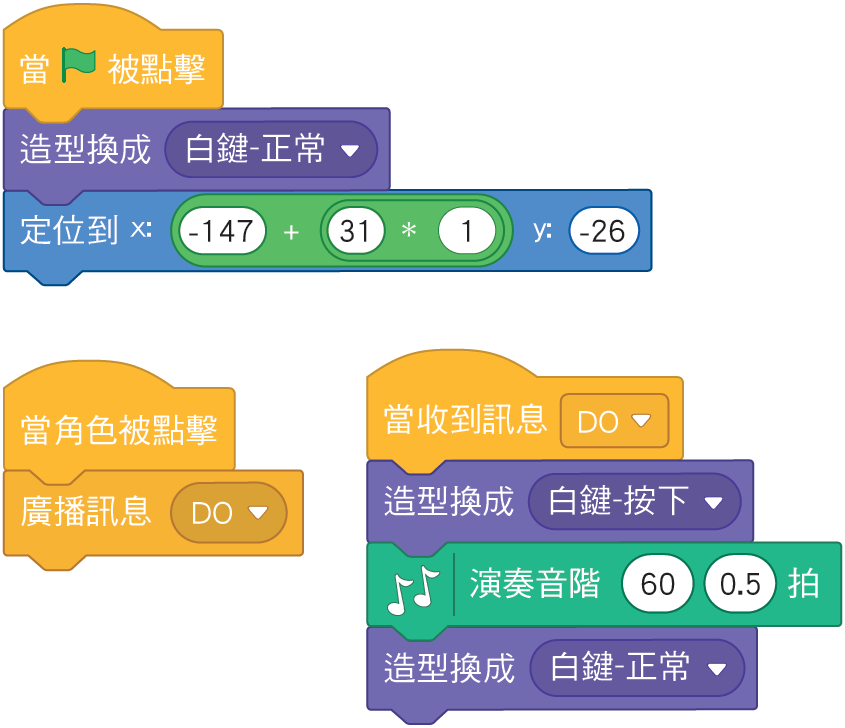 2.	音效結束變回白鍵-正常。
3.	為什麼要使用廣播訊息？
4.	使用廣播訊息時要注意什麼？
196
問題
拆解
如何產生 10 個白鍵角色？
4
複製成 10 個白鍵角色。
步驟
5
1.	如何複製其他 9 個白鍵角色，並依序命名為 RE、MI、FA、SOL、LA、SI、DO2、RE2、MI2？
小提示
如何快速操作積木？
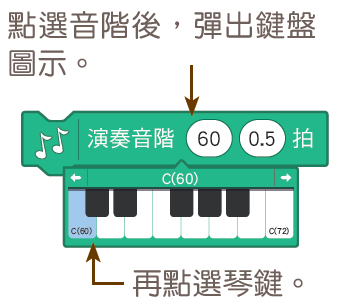 2.	如何修改其他白鍵角色，當琴鍵被按下時，播放對應音階程式？
197
分析
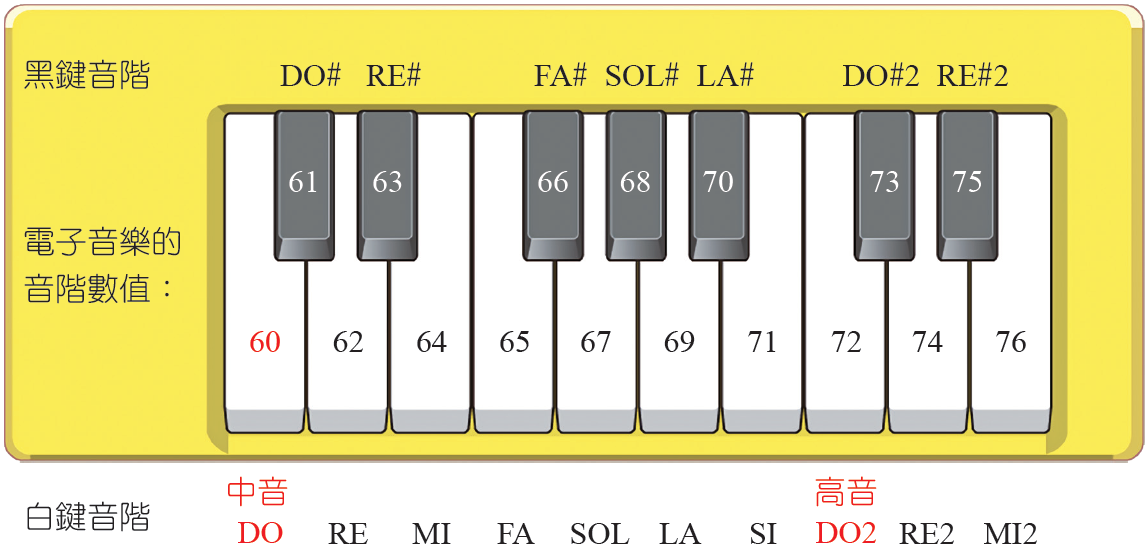 Scratch 積木的音階數值
Scratch 演奏音階的數值，是電子音樂中用來標示音階高低的標準。古典樂中做為樂器調音標準的中音 DO，對應的演奏音階數值是 60，本模擬中所有琴鍵的演奏音階數值，如下所示。
197
問題
拆解
如何排列白鍵角色的位置？
5
完成白鍵位置程式。
步驟
6
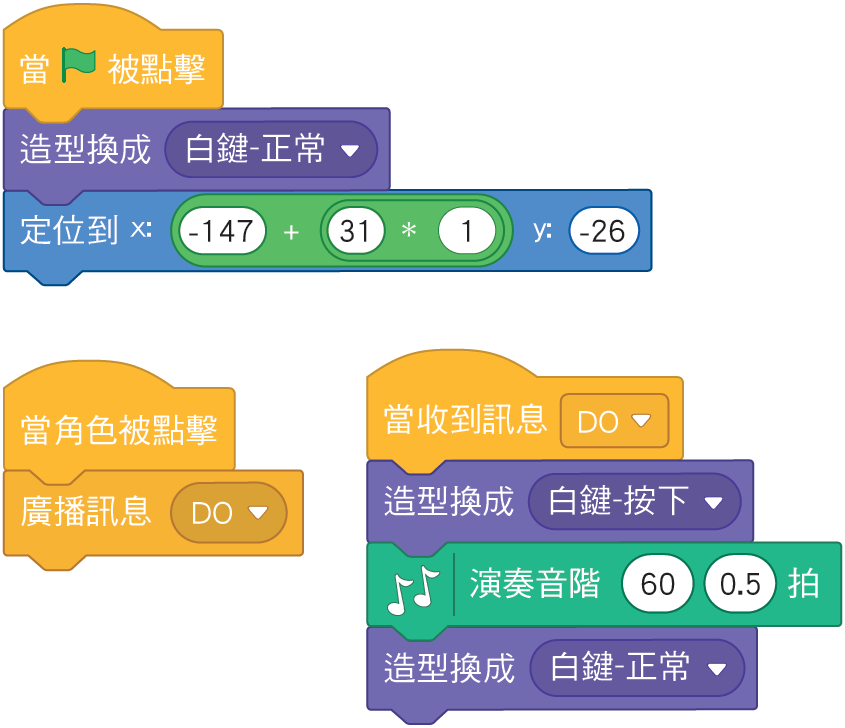 1.	設定白鍵 DO 初始化造型。
2.	設定白鍵 DO 初始化位置。
198
如何設定其他白鍵角色在 x 坐標的位置，並填寫答案？
水平位置起算點 x︰－147
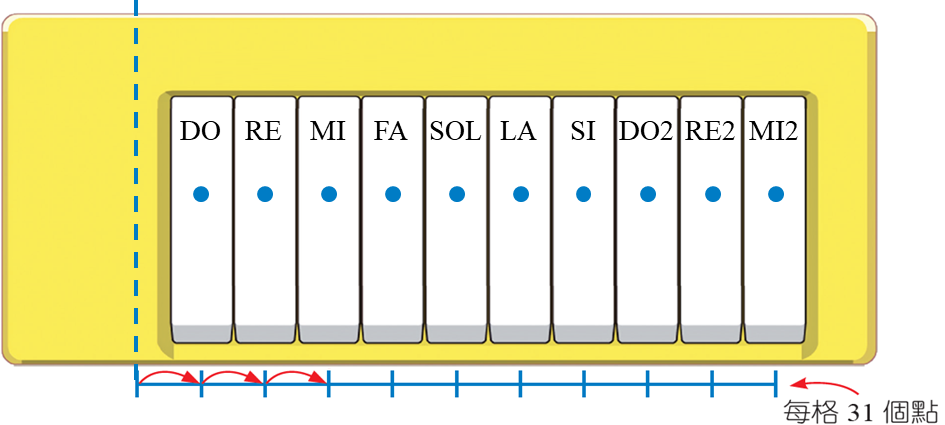 A
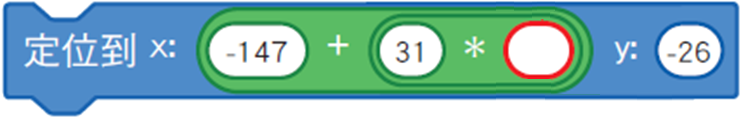 2
198
如何設定其他白鍵角色在 x 坐標的位置，並填寫答案？
水平位置起算點 x︰－147
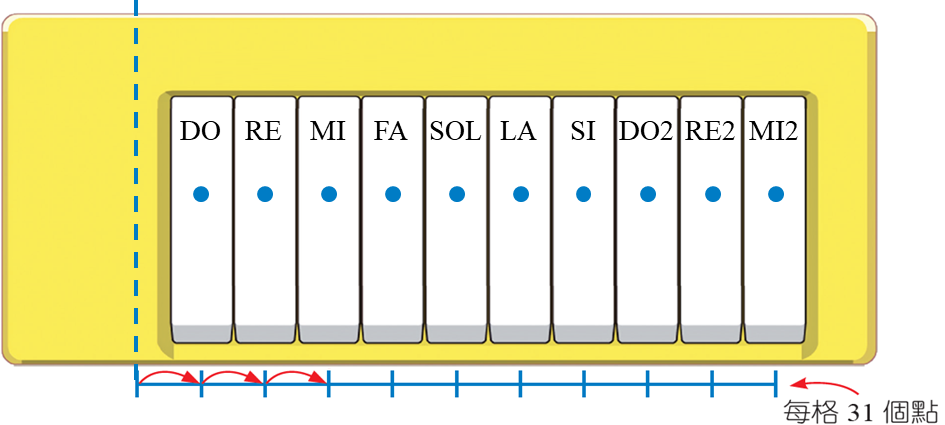 B
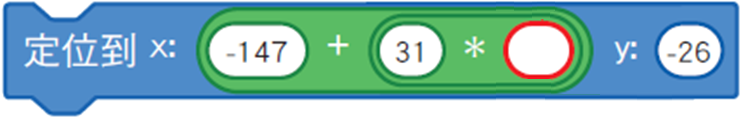 3
198
如何設定其他白鍵角色在 x 坐標的位置，並填寫答案？
水平位置起算點 x︰－147
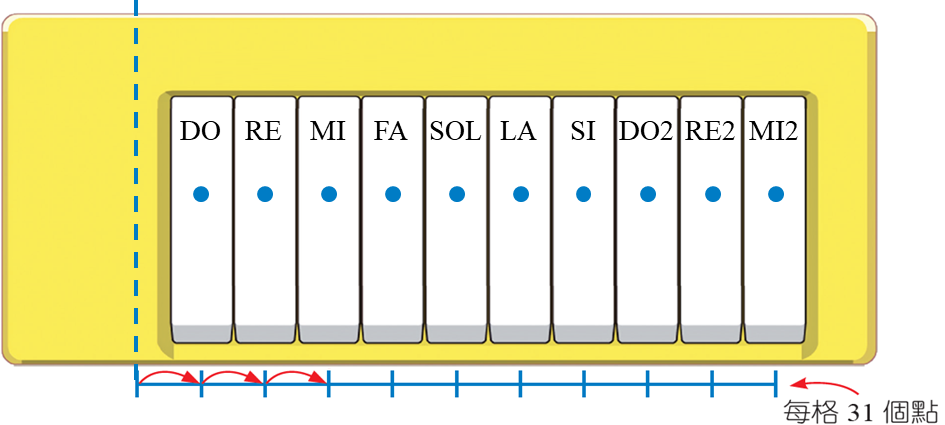 C
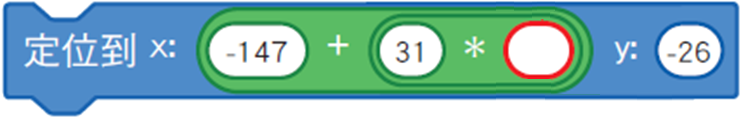 4
198
如何設定其他白鍵角色在 x 坐標的位置，並填寫答案？
水平位置起算點 x︰－147
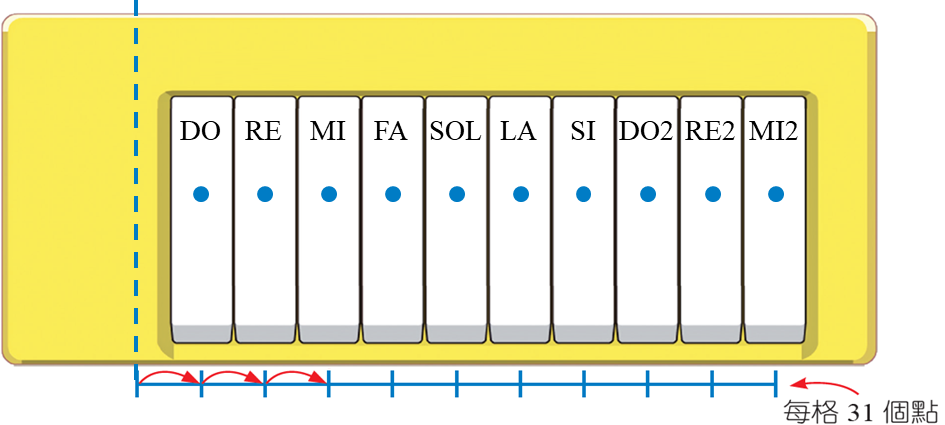 D
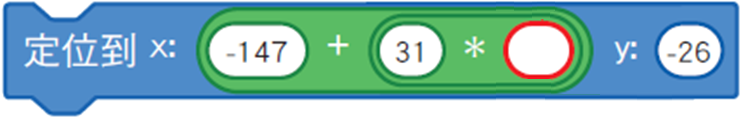 5
198
如何設定其他白鍵角色在 x 坐標的位置，並填寫答案？
水平位置起算點 x︰－147
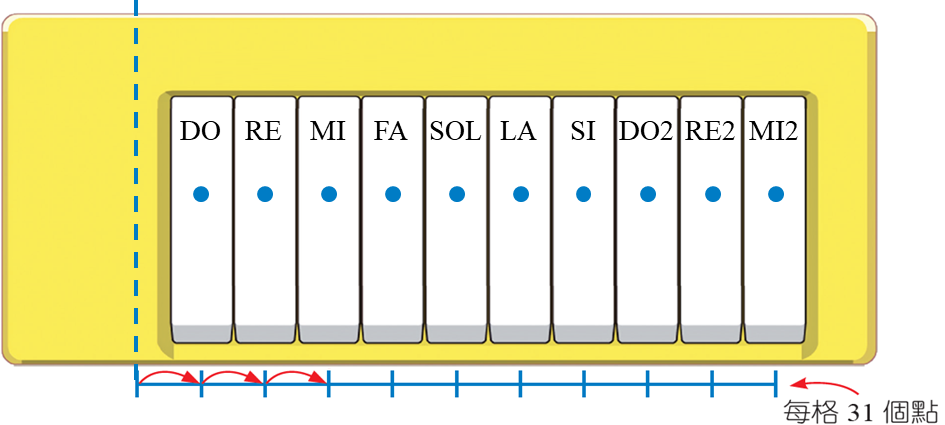 E
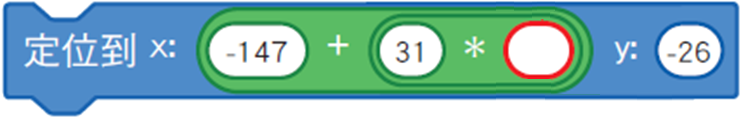 6
198
如何設定其他白鍵角色在 x 坐標的位置，並填寫答案？
水平位置起算點 x︰－147
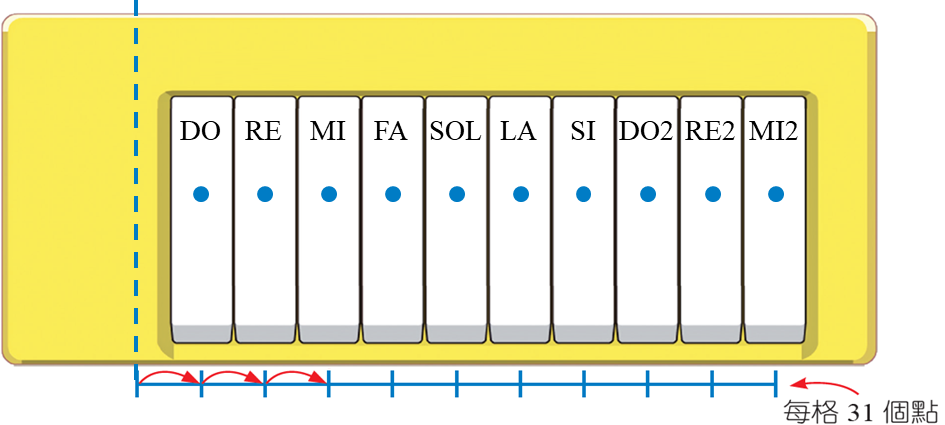 F
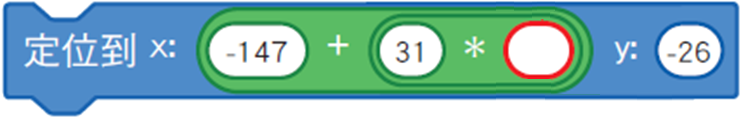 7
198
如何設定其他白鍵角色在 x 坐標的位置，並填寫答案？
水平位置起算點 x︰－147
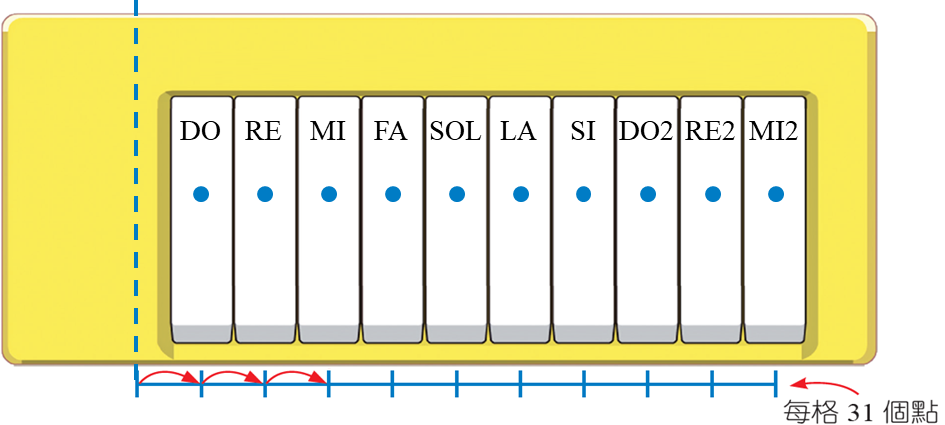 G
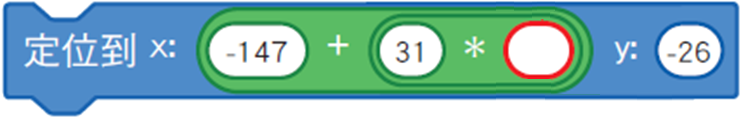 8
198
如何設定其他白鍵角色在 x 坐標的位置，並填寫答案？
水平位置起算點 x︰－147
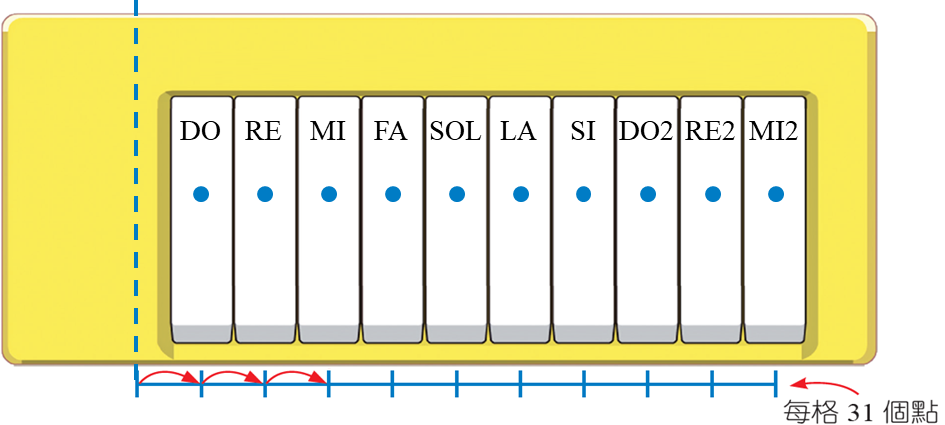 H
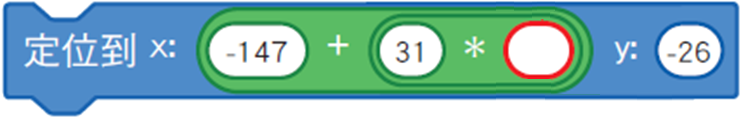 9
198
如何設定其他白鍵角色在 x 坐標的位置，並填寫答案？
水平位置起算點 x︰－147
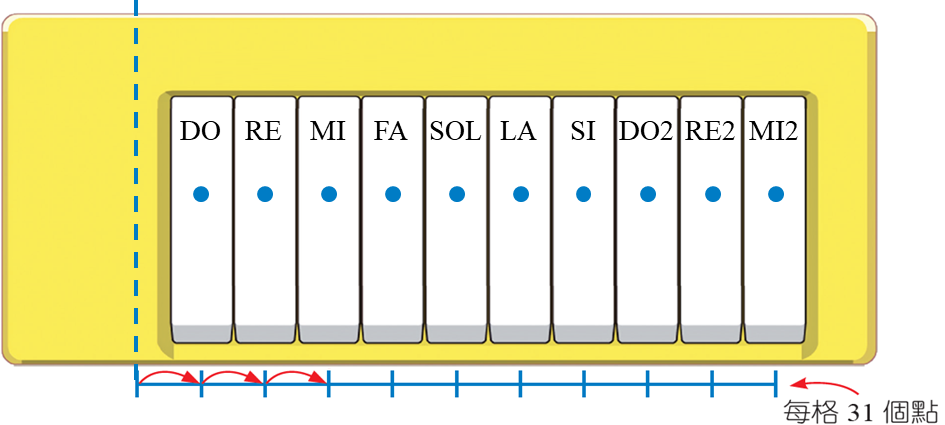 I
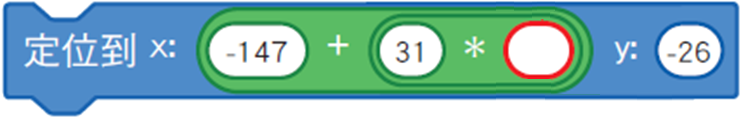 10
199
問題
拆解
如何製作黑鍵角色與其功能，包含動畫、音效的對應與位置？
6
黑鍵的動畫處理與音效處理。
步驟
7
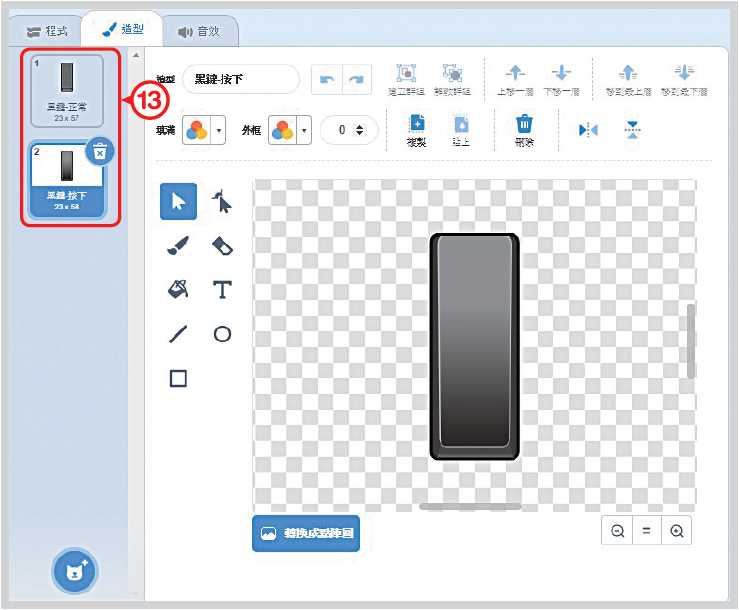 如何新增黑鍵 DO# 角色的 2 種造型
（黑鍵- 正常、黑鍵- 按下）與撰寫音效程式碼？
13
199
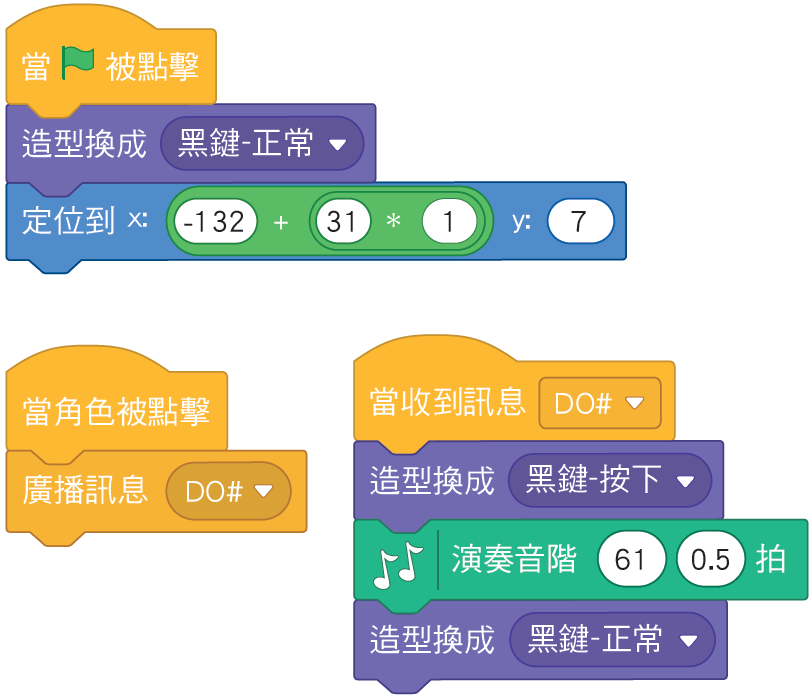 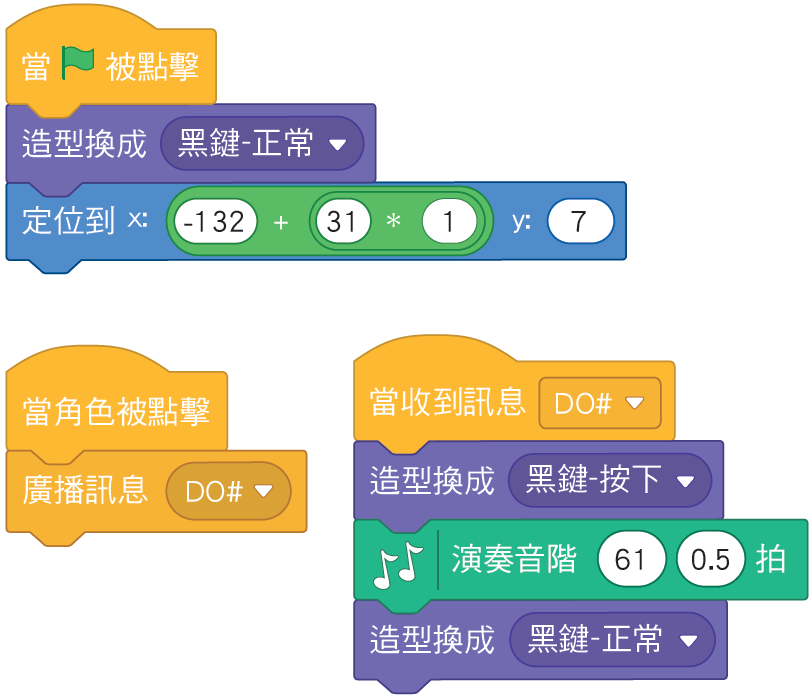 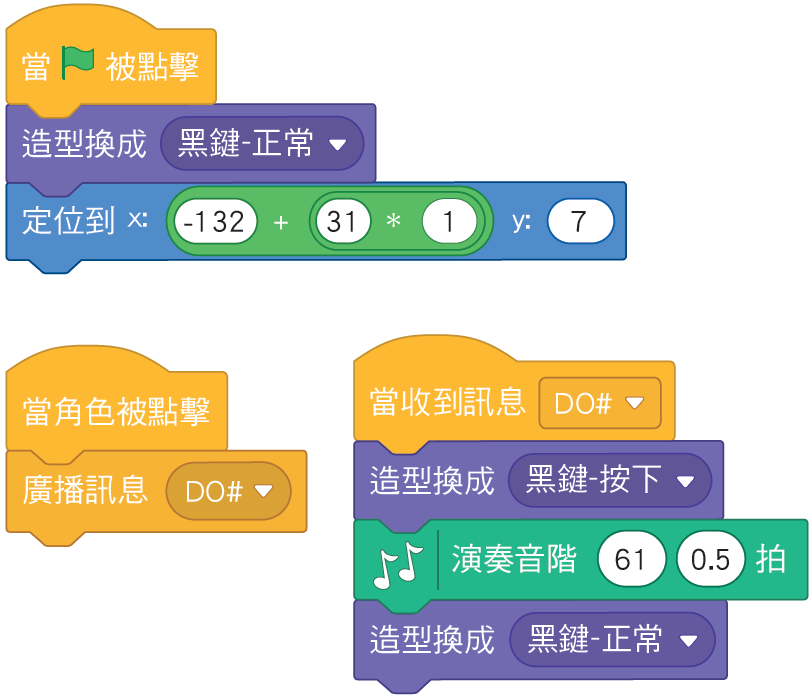 199
問題
拆解
如何產生 7 個黑鍵角色？
7
複製成 7 個黑鍵角色。
步驟
8
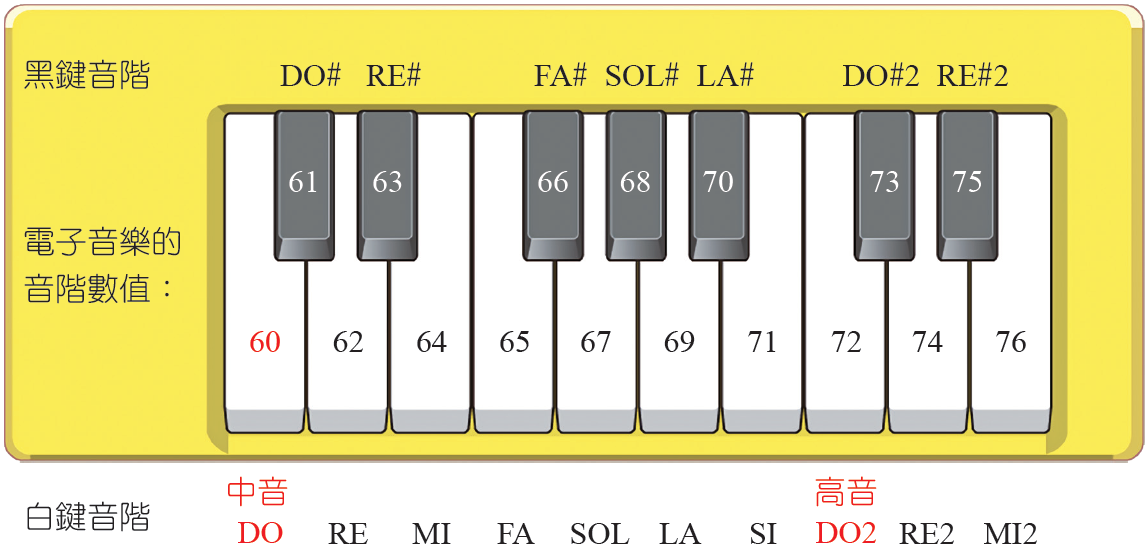 1.	如何複製其他 6 個黑鍵，並依序命名為 RE#、FA#、SOL#、LA#、DO#2、RE#2。
2.	如何修改其他黑鍵角色，當琴鍵被按下時，播放對應音階程式？
200
問題
拆解
如何排列黑鍵角色的位置？
8
撰寫黑鍵位置程式。
步驟
9
水平位置起算點 x︰－132，黑鍵中心垂直位置y︰7
如何設定黑鍵位置，並填寫答案？
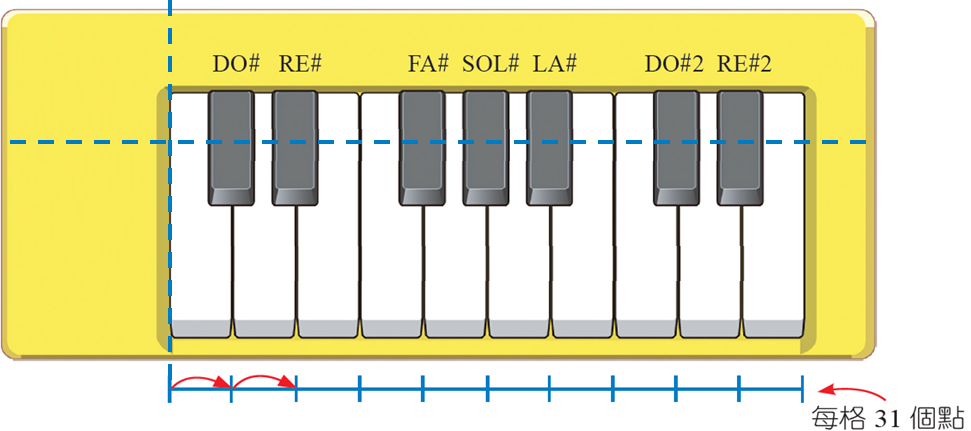 A
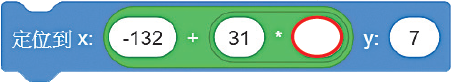 2
200
問題
拆解
如何排列黑鍵角色的位置？
8
撰寫黑鍵位置程式。
步驟
9
水平位置起算點 x︰－132，黑鍵中心垂直位置y︰7
如何設定黑鍵位置，並填寫答案？
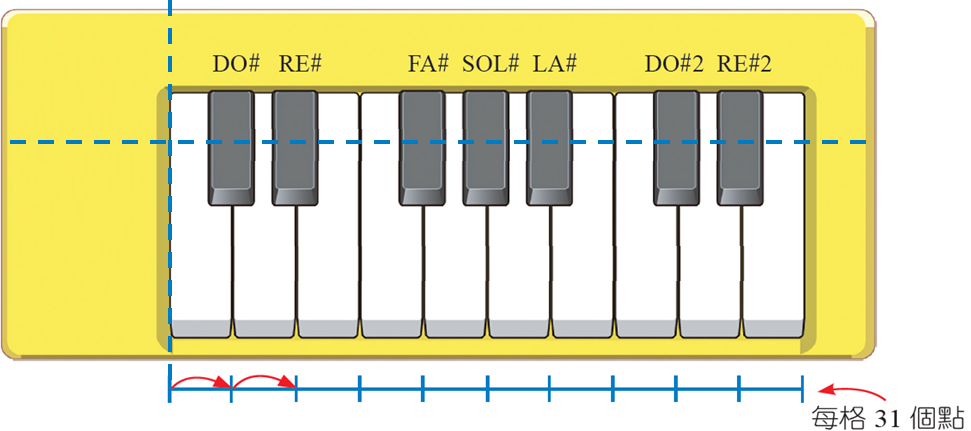 B
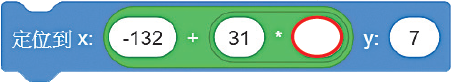 4
200
問題
拆解
如何排列黑鍵角色的位置？
8
撰寫黑鍵位置程式。
步驟
9
水平位置起算點 x︰－132，黑鍵中心垂直位置y︰7
如何設定黑鍵位置，並填寫答案？
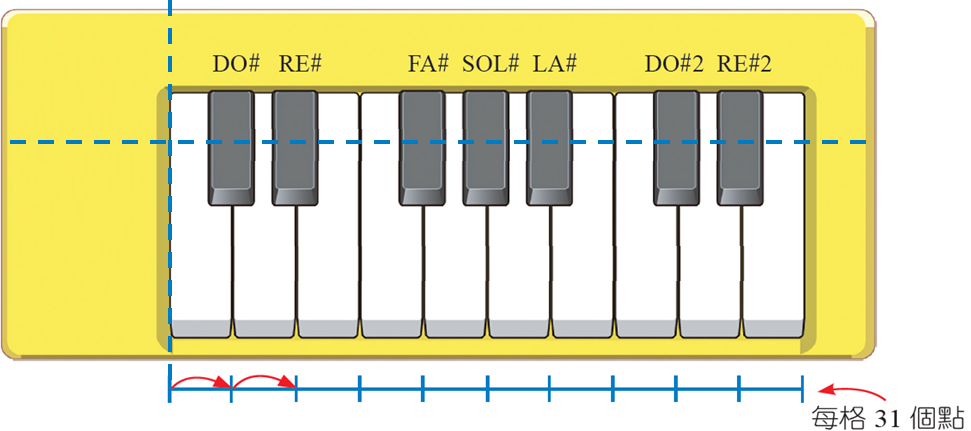 C
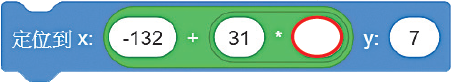 5
200
問題
拆解
如何排列黑鍵角色的位置？
8
撰寫黑鍵位置程式。
步驟
9
水平位置起算點 x︰－132，黑鍵中心垂直位置y︰7
如何設定黑鍵位置，並填寫答案？
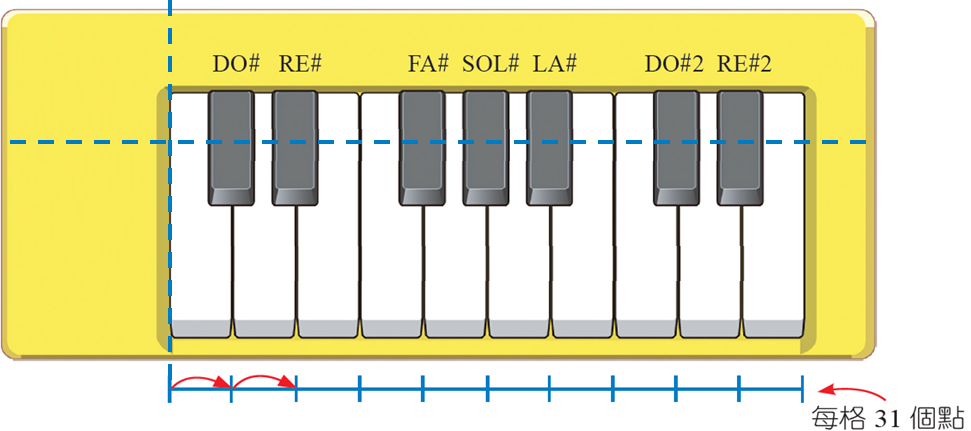 D
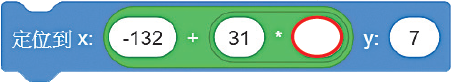 6
200
問題
拆解
如何排列黑鍵角色的位置？
8
撰寫黑鍵位置程式。
步驟
9
水平位置起算點 x︰－132，黑鍵中心垂直位置y︰7
如何設定黑鍵位置，並填寫答案？
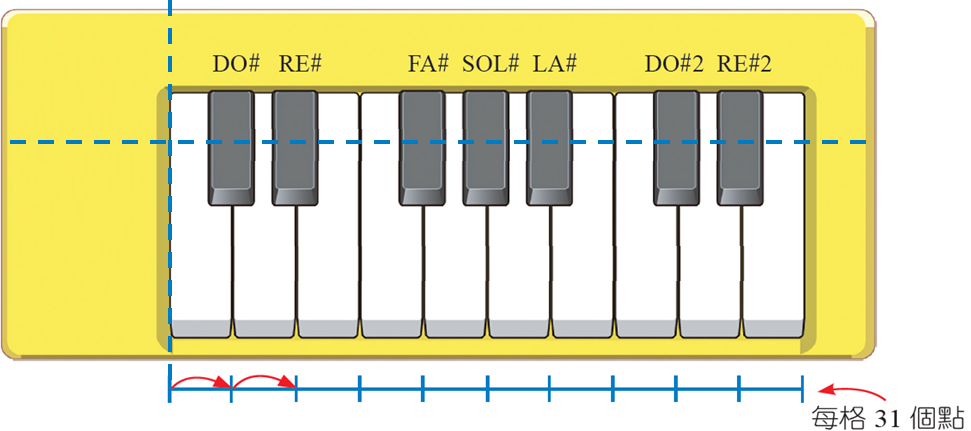 E
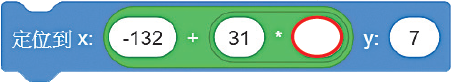 8
200
問題
拆解
如何排列黑鍵角色的位置？
8
撰寫黑鍵位置程式。
步驟
9
水平位置起算點 x︰－132，黑鍵中心垂直位置y︰7
如何設定黑鍵位置，並填寫答案？
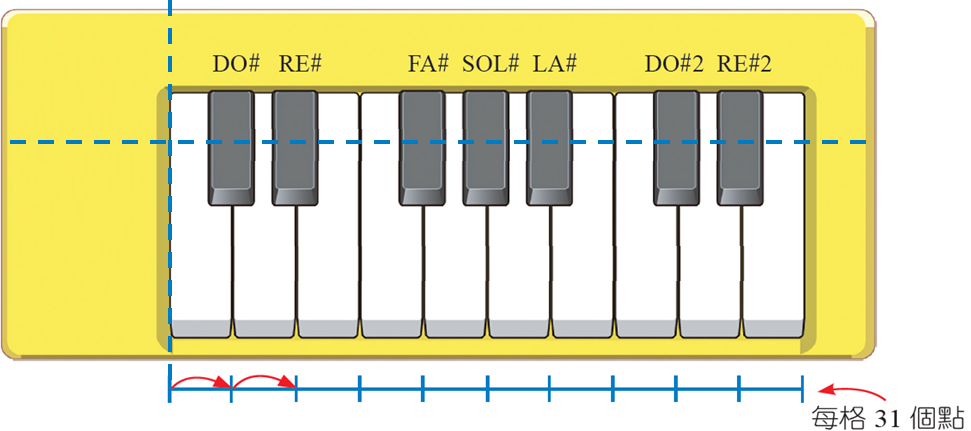 F
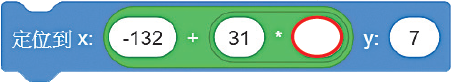 9
200
問題
拆解
如何讓電子琴自動彈奏歌曲？
9
新增小蜜蜂、小星星角色的按鈕。
步驟
10
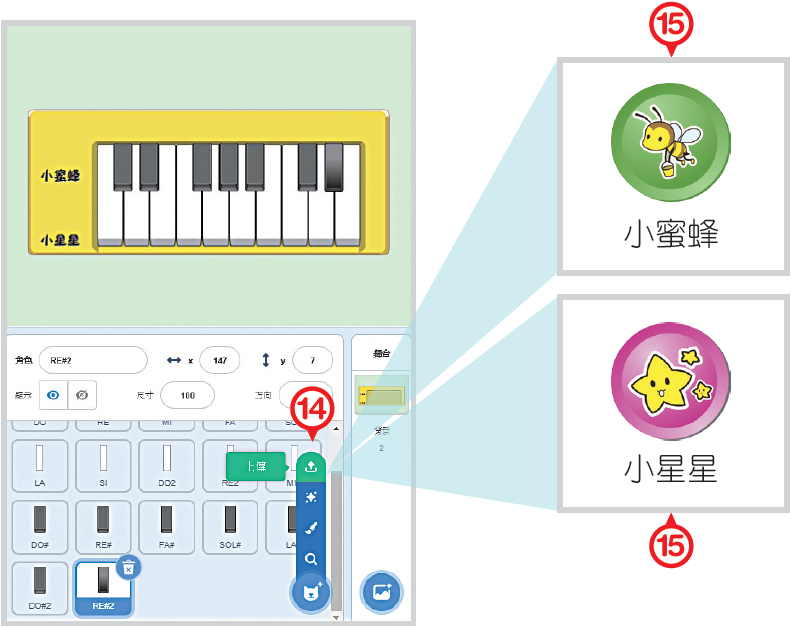 點選上傳。
15
14
匯入小蜜蜂、小星星。
200
問題
拆解
如何讓電子琴自動彈奏歌曲？
9
新增小蜜蜂、小星星角色的按鈕。
步驟
10
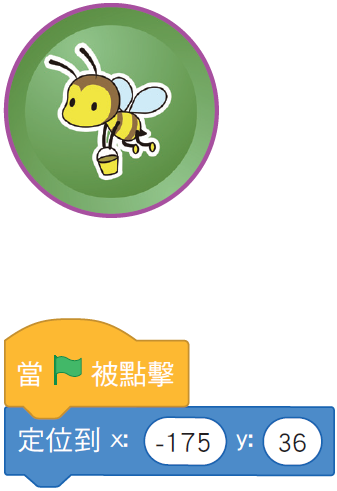 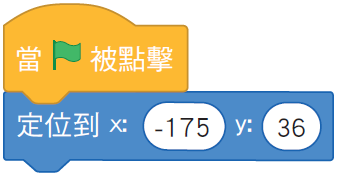 程式定位這兩個角色的位置。
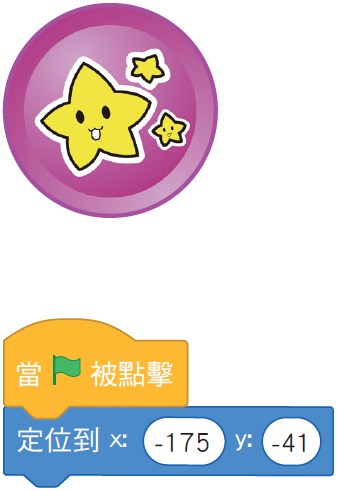 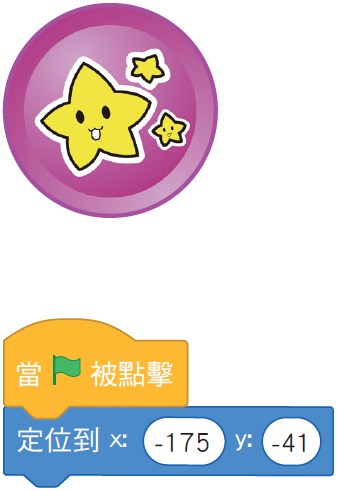 201
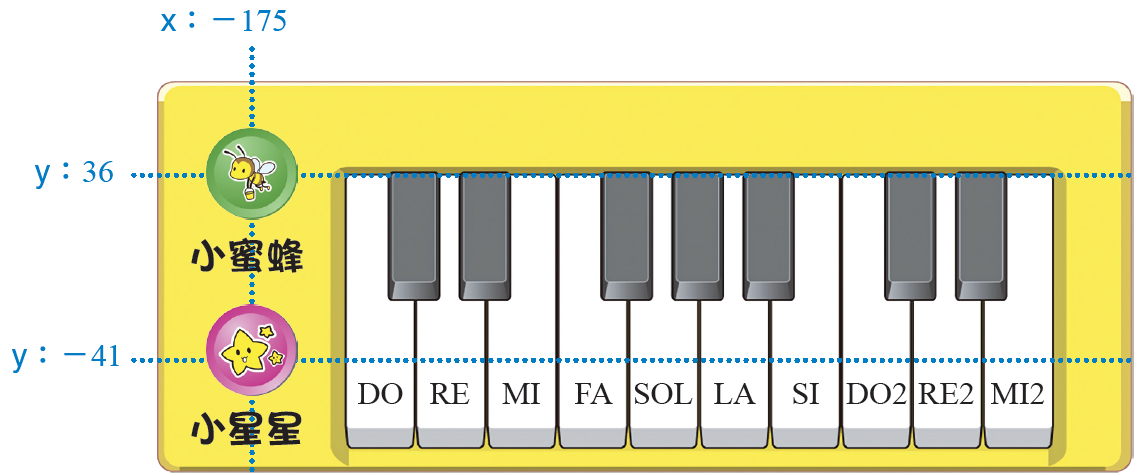 分析
設定小蜜蜂、小星星角色的按鈕位置
201
問題
拆解
如何讓電子琴自動彈奏歌曲？
9
撰寫自動彈奏小蜜蜂程式。
步驟
11
請利用廣播的方式，讓電子琴自動彈奏音樂。
201
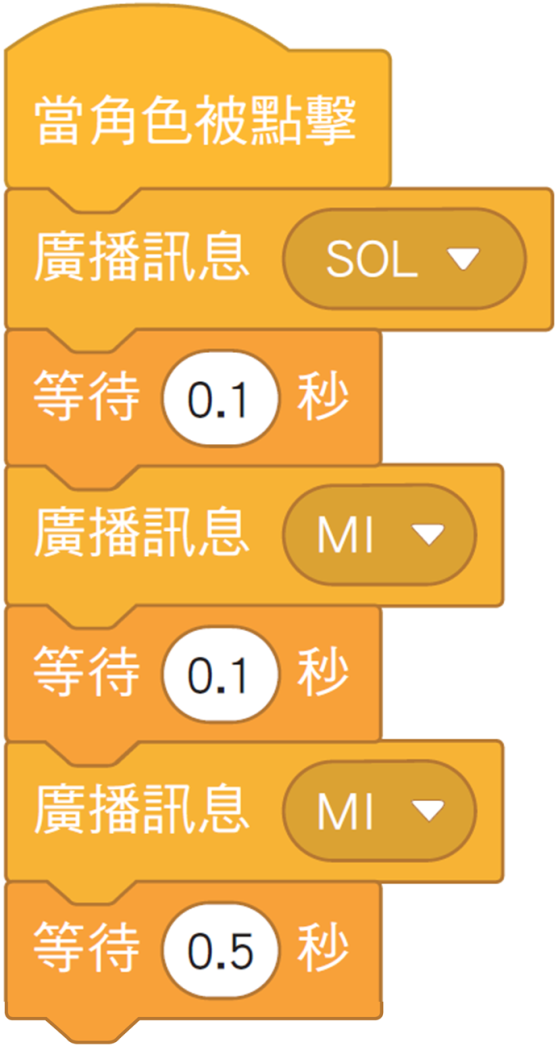 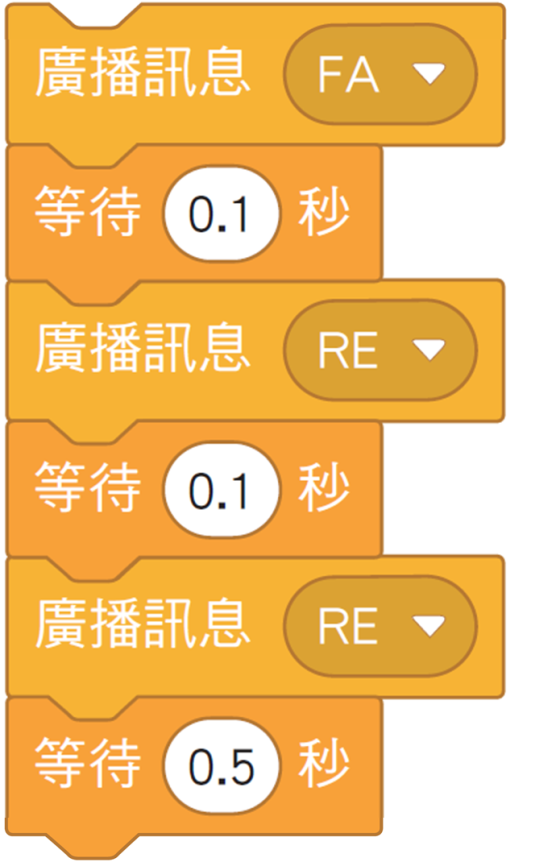 201
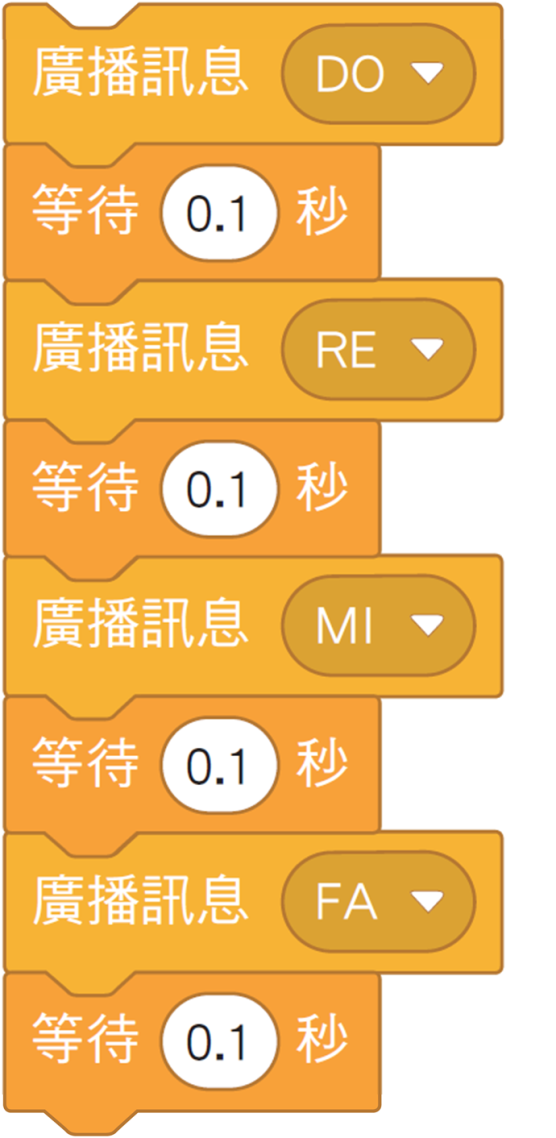 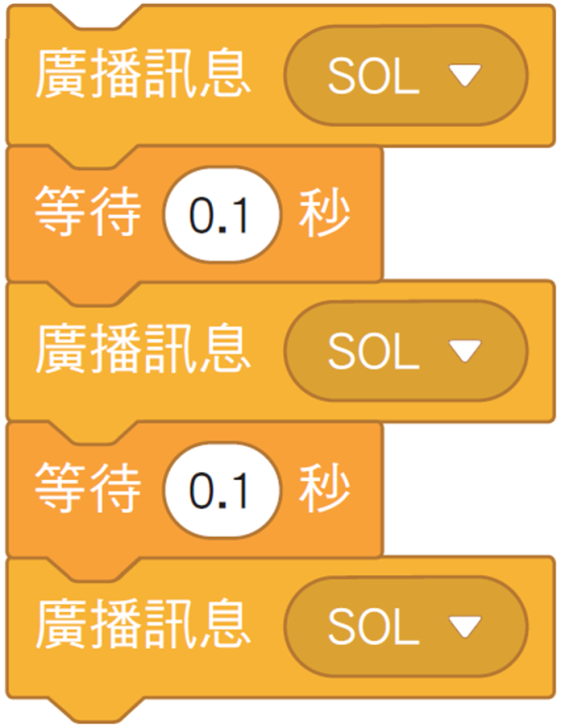 202
問題
拆解
如何讓電子琴自動彈奏歌曲？
9
撰寫自動彈奏小星星程式。
步驟
12
小知識
音樂數位介面（MIDI）
它是一種程式化電子音樂標準，藉由音符的程式碼，可以跟電腦、手機等配備連接，傳遞資料。（Scratch 音階的數值，就是採用 MIDI 標準唷！）
202
問題
拆解
如何讓電子琴自動彈奏歌曲？
9
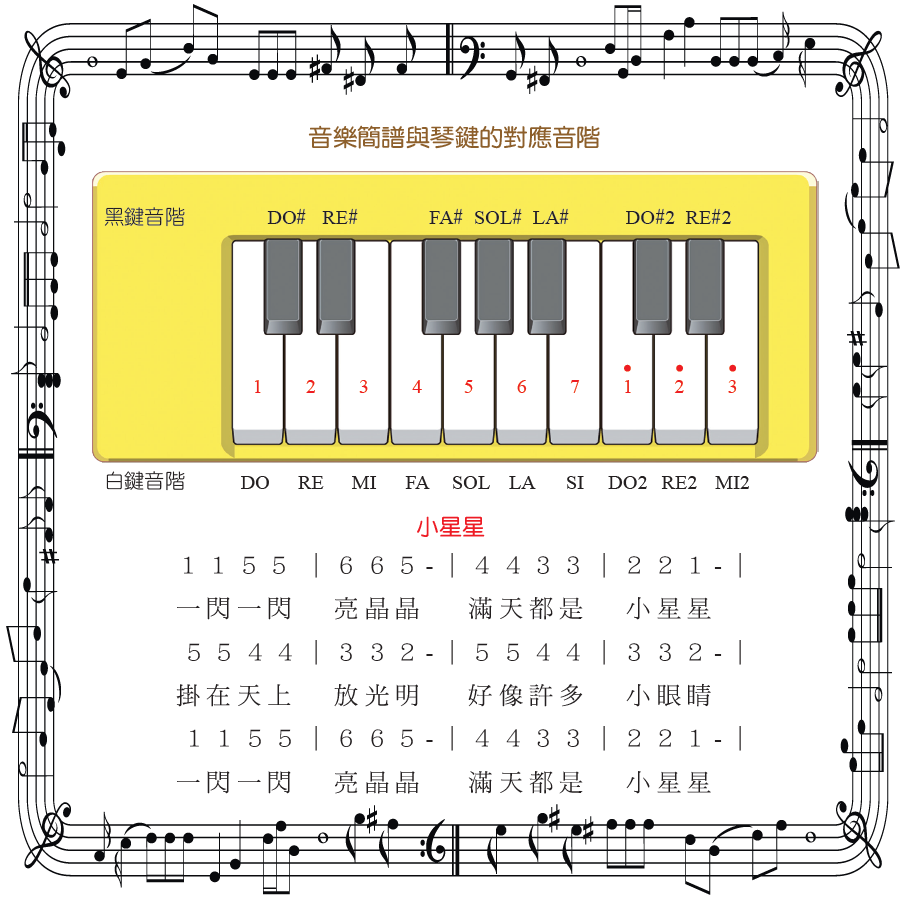 撰寫自動彈奏小星星程式。
步驟
12
202
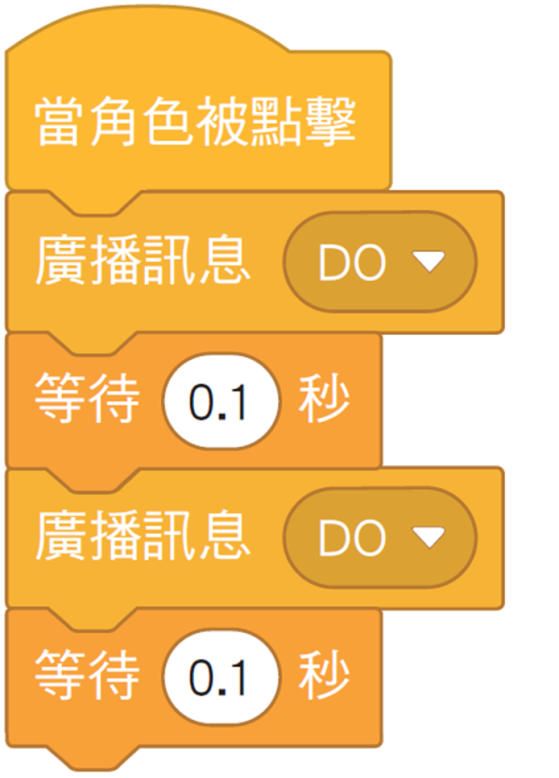 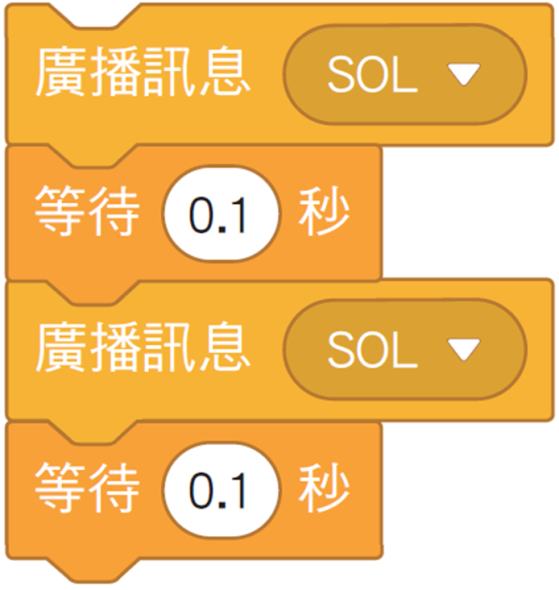 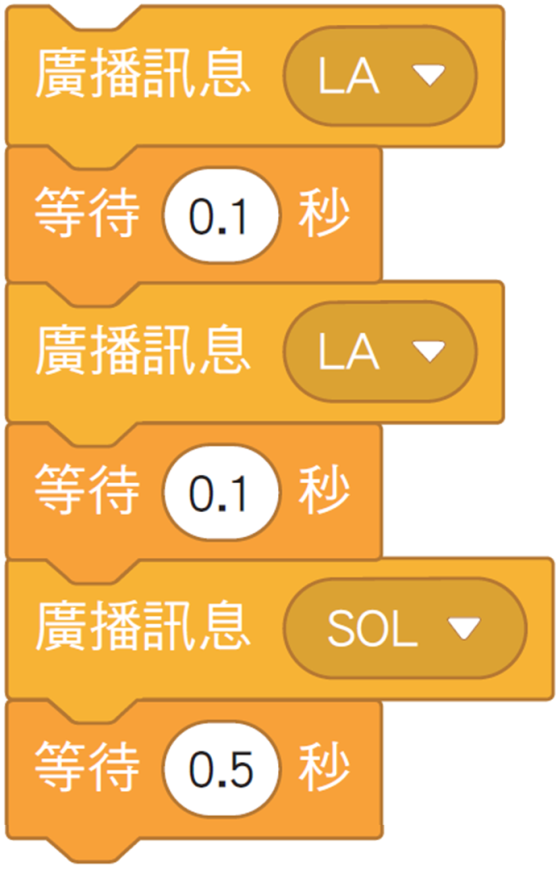 202
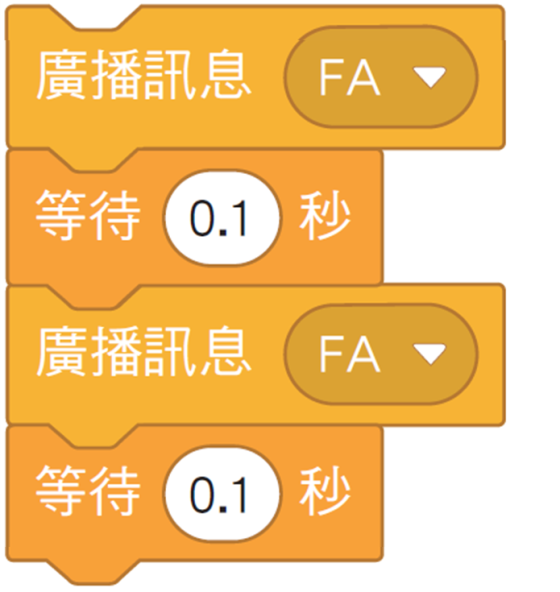 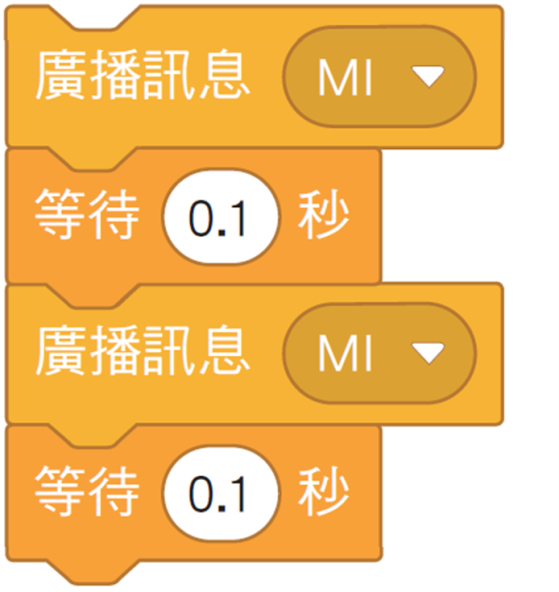 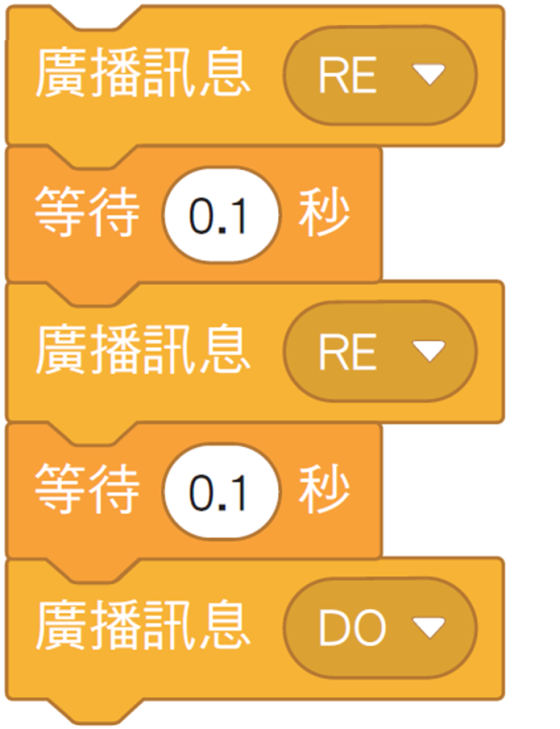 203
解題複習
白鍵造型
程式
角色
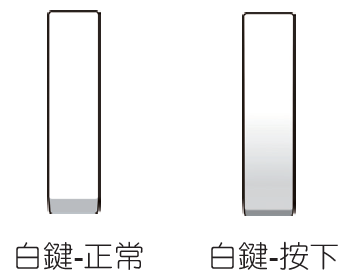 電子琴模擬
203
解題複習
程式
黑鍵造型
角色
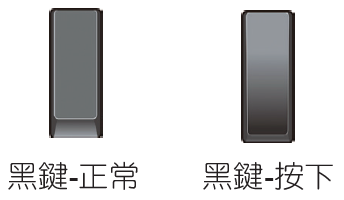 電子琴模擬
203
解題複習
程式
角色
自動彈奏按鈕
電子琴模擬
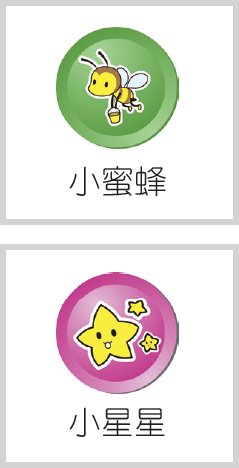 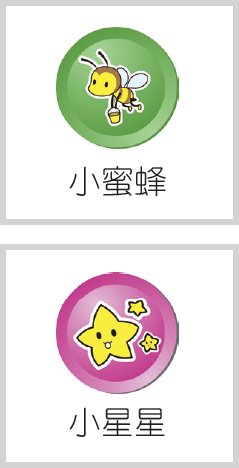 203
解題複習
角色
程式
運算式
電子琴模擬
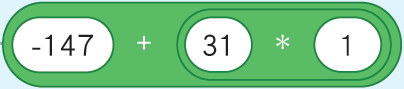 ‧	在－147 的數值中，加上 1 個 31 的數值。
203
解題複習
角色
程式
廣播訊息
電子琴模擬
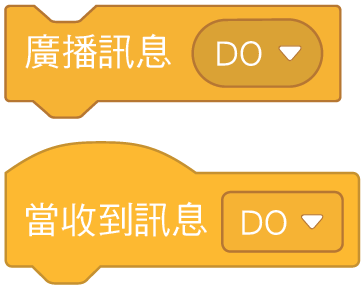 ‧	發出 DO 的訊息。
‧	接收 DO 的訊息。
203
解題複習
角色
程式
琴鍵音階
電子琴模擬
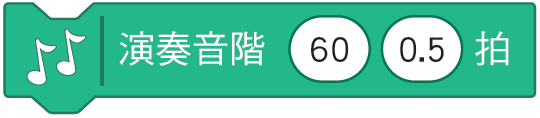 ‧	發出 DO 的音階 0.5 拍。
204
解題複習
角色
程式
按下白鍵DO
電子琴模擬
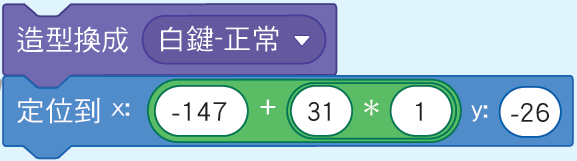 ‧ 初始造型為白鍵-正常。
‧ 起始位置 x 坐標為－116，y 坐標為－26。
204
解題複習
角色
程式
按下白鍵DO
電子琴模擬
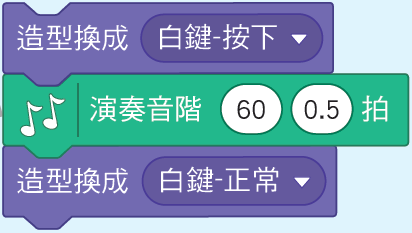 ‧白鍵變換按下的造型，並發出 DO 的音階 0.5 拍，接著再換回初始造型（白鍵-正常）。
204
解題複習
角色
程式
按下黑鍵DO#
電子琴模擬
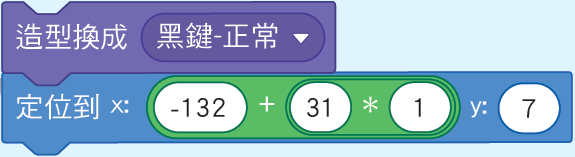 ‧ 初始造型為黑鍵-正常。
‧ 起始位置 x 坐標為－101，y 坐標為－7。
204
解題複習
角色
程式
按下黑鍵DO#
電子琴模擬
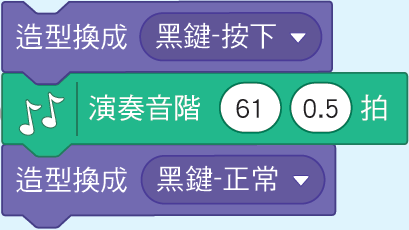 ‧	黑鍵變換按下的造型，並發出 DO# 的音階 0.5 拍，接著再換回初始造型（黑鍵-正常）。
204
解題複習
角色
程式
自動彈奏按鈕
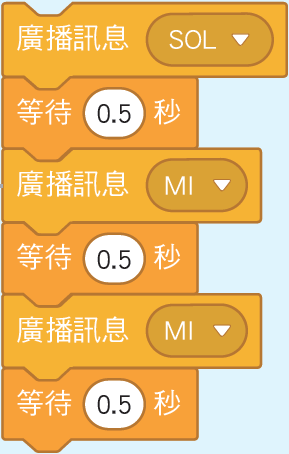 電子琴模擬
‧	發出 SOL 的訊息，等待 0.1 秒後，接著發出 MI 的訊息，等待 0.1 秒後，再發出 MI 的訊息，等待 0.5 秒。
205
影片
scratch程式設計－電梯升降模擬
範　例
在畫面中，以一個四層樓建築圖片當作背景，有 1 個電梯與遮蓋電梯通道的大樓上層，以及 4 個電梯按鍵與 4 個電梯樓層鍵在大樓裡。
按下綠旗後：
用滑鼠按下你所在樓層（搭乘樓層）的電梯按鍵，接著再按下要到達樓層（目標樓層）的數字按鍵，電梯就會自動過來載你到想要去的樓層。
請執行《搭電梯》的程式，想一想這個範例的素材及背後是如何運作的呢？
205
範　例
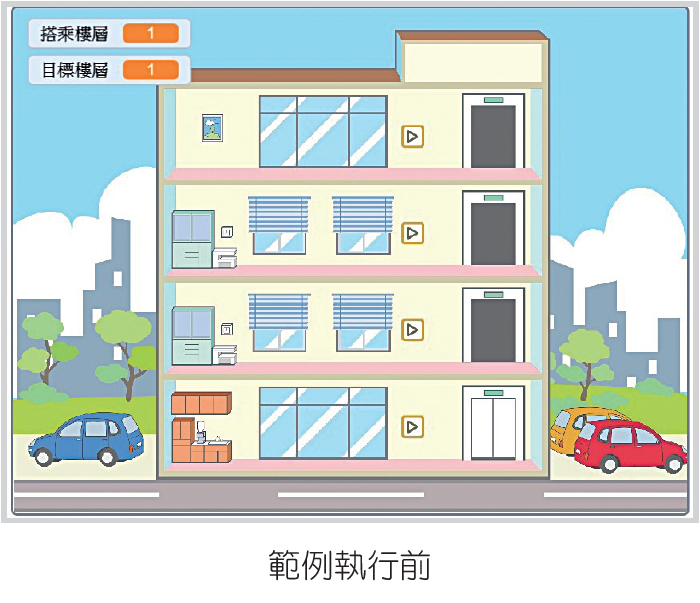 205
範　例
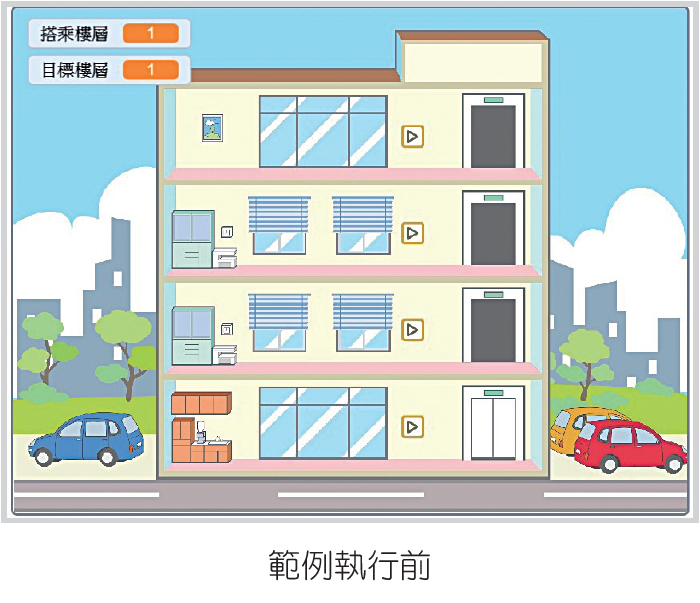 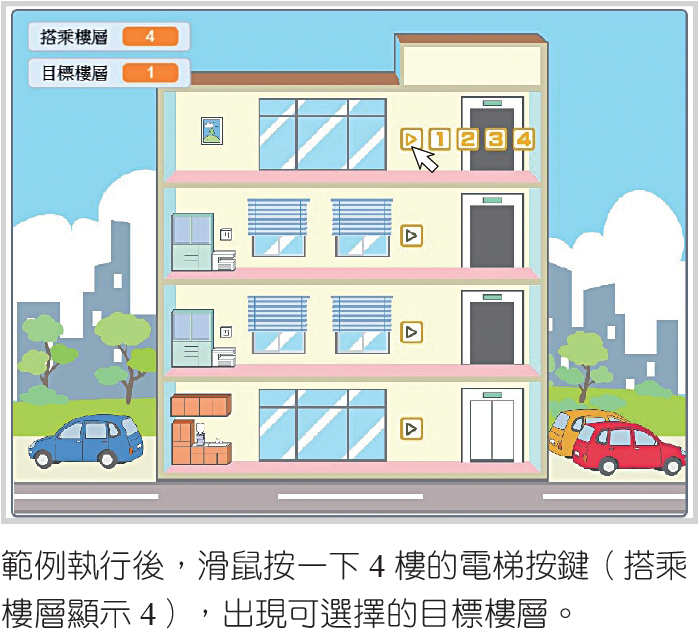 205
範　例
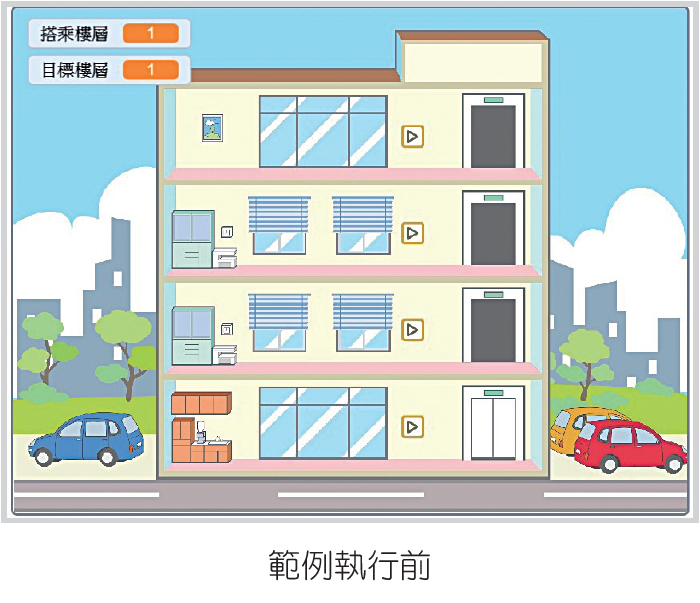 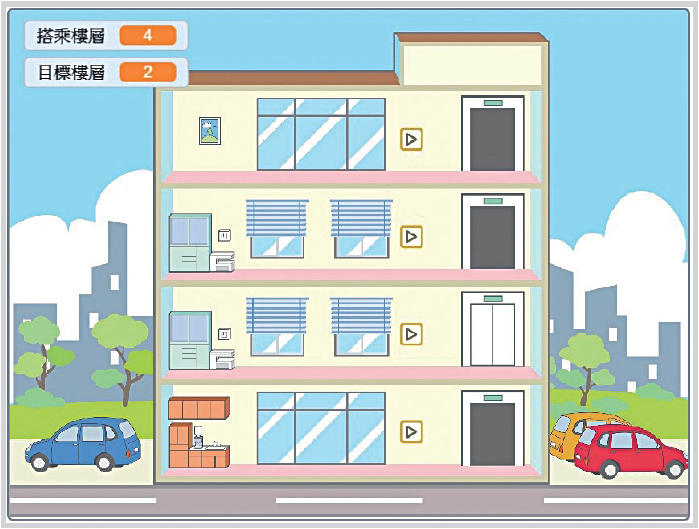 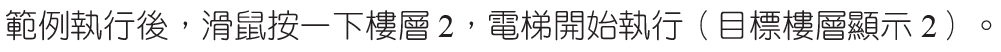 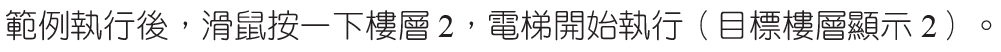 206
問題分析
我們可以將這個程式範例拆解幾個部分如下：
如何建立背景？
1
如何建立電梯與大樓上層角色？
2
如何建立電梯按鍵 1 角色？
3
如何製作電梯按鍵 1 角色，使電梯到達所在樓層（搭乘樓層）？
4
1.	執行時，如何設定一樓電梯按鍵 1 的初始造型與位置？
2.	執行時，如何設定電梯按鍵 1 被按下後，發出選擇樓層的訊息，且在畫面上顯示搭乘樓層（一樓），然後接收到選擇樓層結束的訊息？
206
問題分析
我們可以將這個程式範例拆解幾個部分如下：
如何產生 4 個電梯按鍵角色，並排列其位置？
5
1.	製作完電梯按鍵 1 後，如何複製其他樓層的電梯按鍵 2～4？
2.	執行時，如何設定其他樓層的電梯按鍵 2～4 的初始位置？
3.	執行時，如何在畫面上顯示電梯按鍵 2～4 所對應的搭乘樓層（二～四 樓）？
如何建立電梯樓層鍵的 1～4 樓角色？
6
206
問題分析
我們可以將這個程式範例拆解幾個部分如下：
如何製作電梯樓層鍵的 1 樓角色，使電梯到達對應樓層（目標樓層）？
7
1.	在程式開始時，如何隱藏電梯樓層鍵的 1 樓？
2.	執行時，當收到該樓層發出的廣播訊息（選擇樓層）後，如何設定電梯樓層鍵的 1 樓在該樓層顯示？
3.	執行時，如何設定電梯樓層鍵的 1 樓被按下後，發出選擇樓層結束的訊息，且在畫面上顯示目標樓層（一樓），然後接收到選擇樓層結束的訊息？
206
問題分析
我們可以將這個程式範例拆解幾個部分如下：
如何設定電梯樓層鍵的 2～4 樓角色功能？
8
1.	製作完電梯樓層鍵的 1 樓後，如何複製程式至電梯樓層鍵的 2～4 樓上，並設定其位置？
2.	執行時，如何在畫面上顯示電梯樓層鍵 2～4 樓所對應的目標樓層（二～四樓）？
如何設定電梯移動的程序？
9
1.	執行時，如何設定電梯的初始造型與位置？
2.	執行時，當收到選擇樓層結束的訊息後，如何設定電梯移動規則，並控制開門和關門？
207
問題
拆解
如何建立背景？
1
匯入舞臺背景。
步驟
1
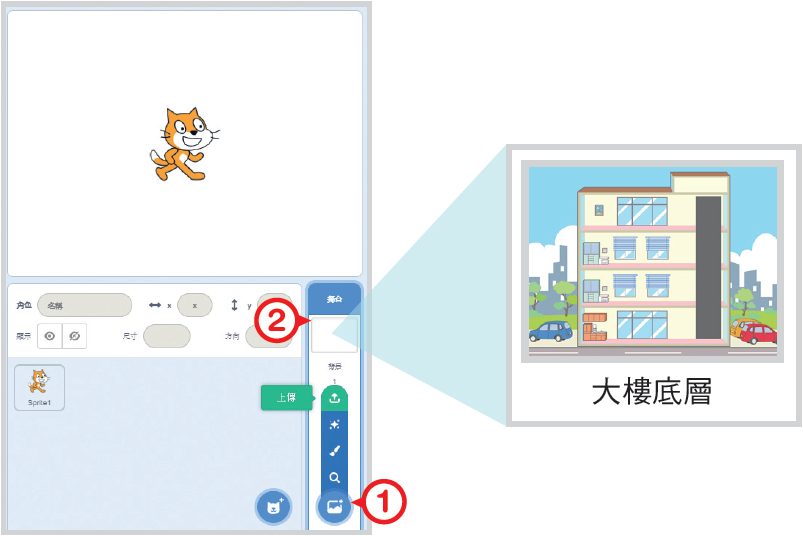 點選上傳。
1
2
匯入大樓底層。
207
問題
拆解
如何建立電梯與大樓上層角色？
2
新增電梯角色。
步驟
2
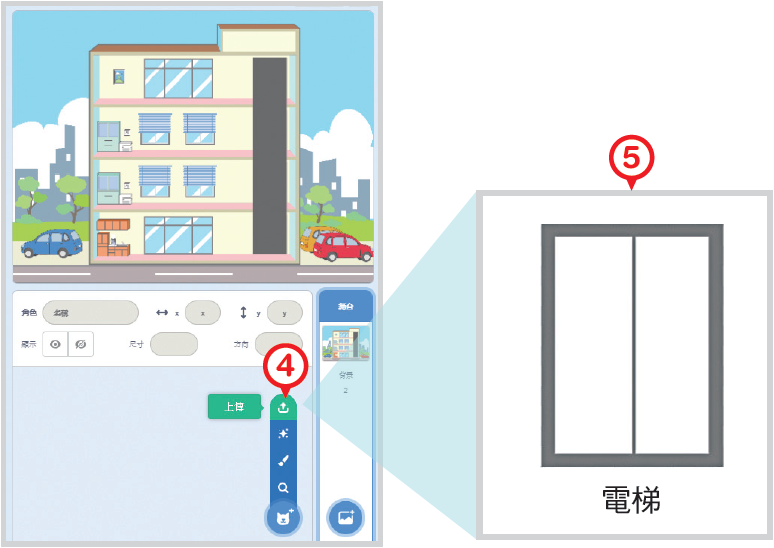 刪除小貓。
3
4
5
點選上傳。
匯入電梯。
207
問題
拆解
如何建立電梯與大樓上層角色？
2
在電梯角色中，匯入電梯開門的造型。
步驟
3
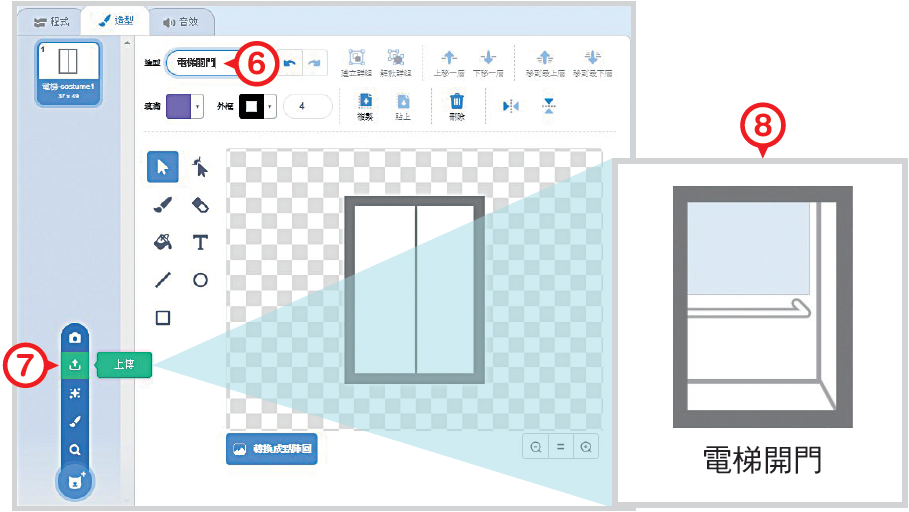 命名為電梯關門。
6
7
8
點選上傳。
匯入電梯開門。
208
問題
拆解
如何建立電梯與大樓上層角色？
2
在電梯角色中，匯入電梯開門的造型。
步驟
3
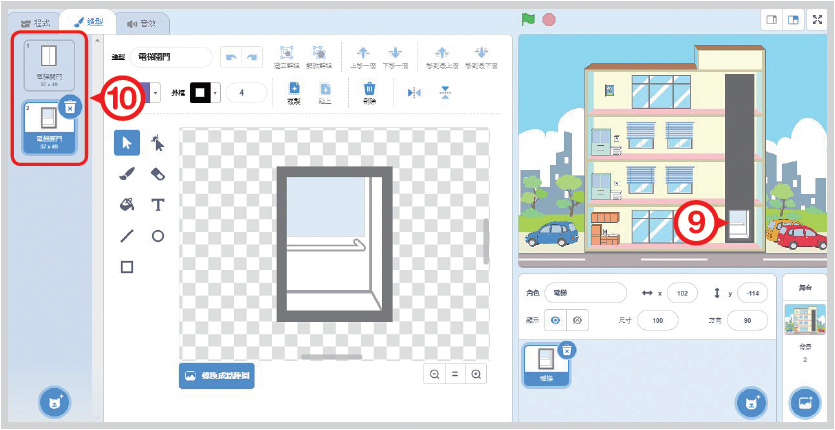 調整電梯的位置。
9
10
產生 2 種造型。
208
問題
拆解
如何建立電梯與大樓上層角色？
2
新增遮蓋電梯通道的大樓上層角色。
步驟
4
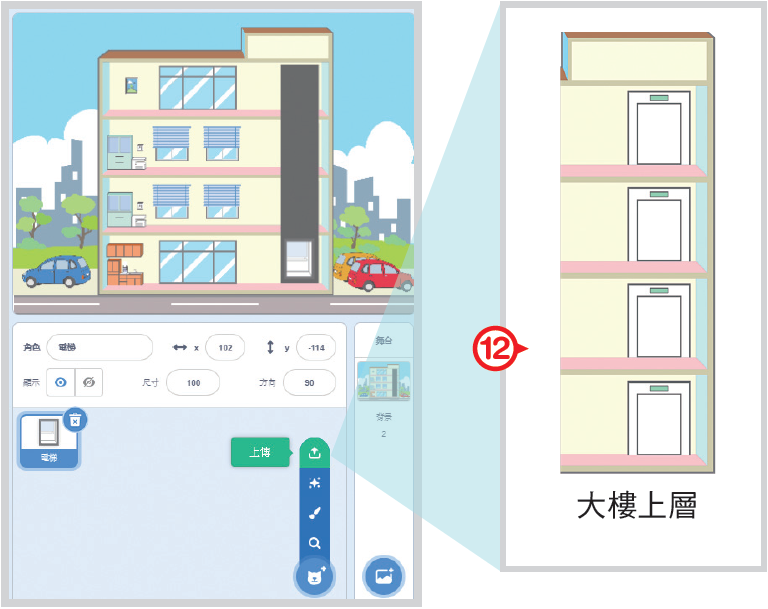 點選上傳。
11
12
匯入大樓上層。
208
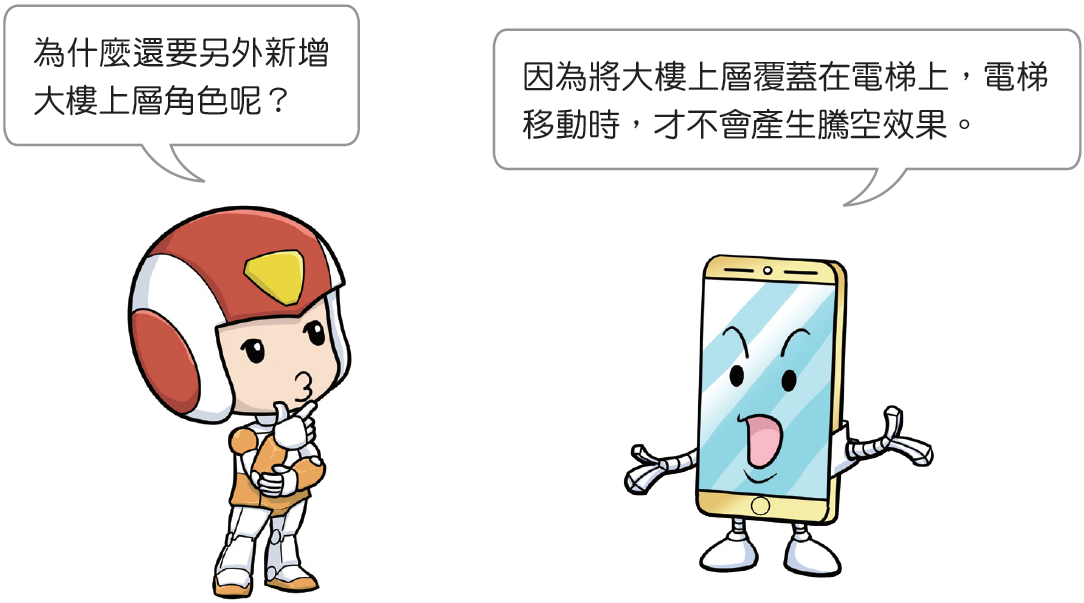 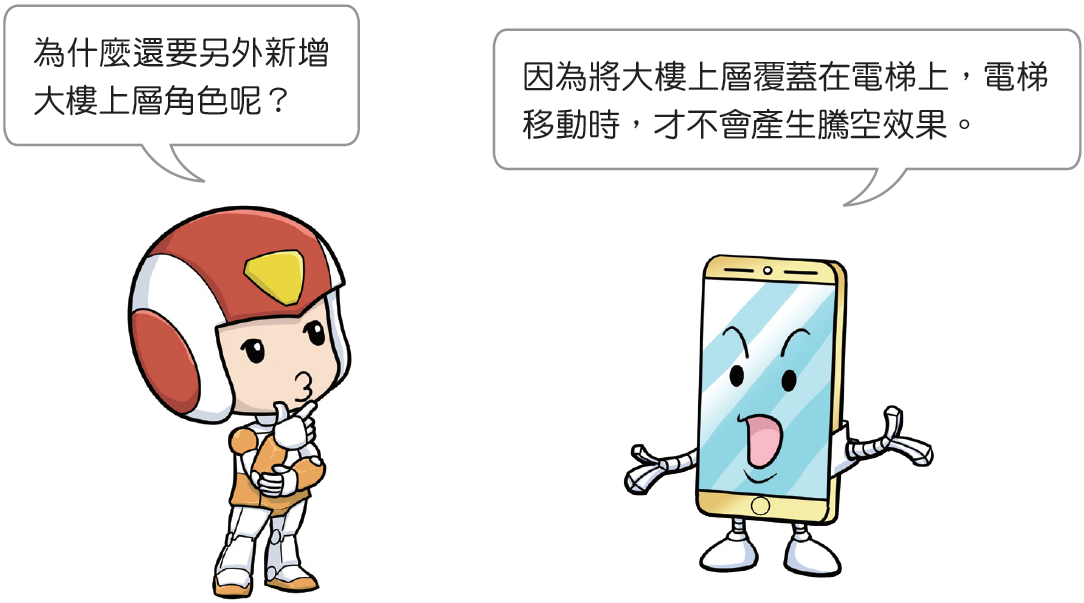 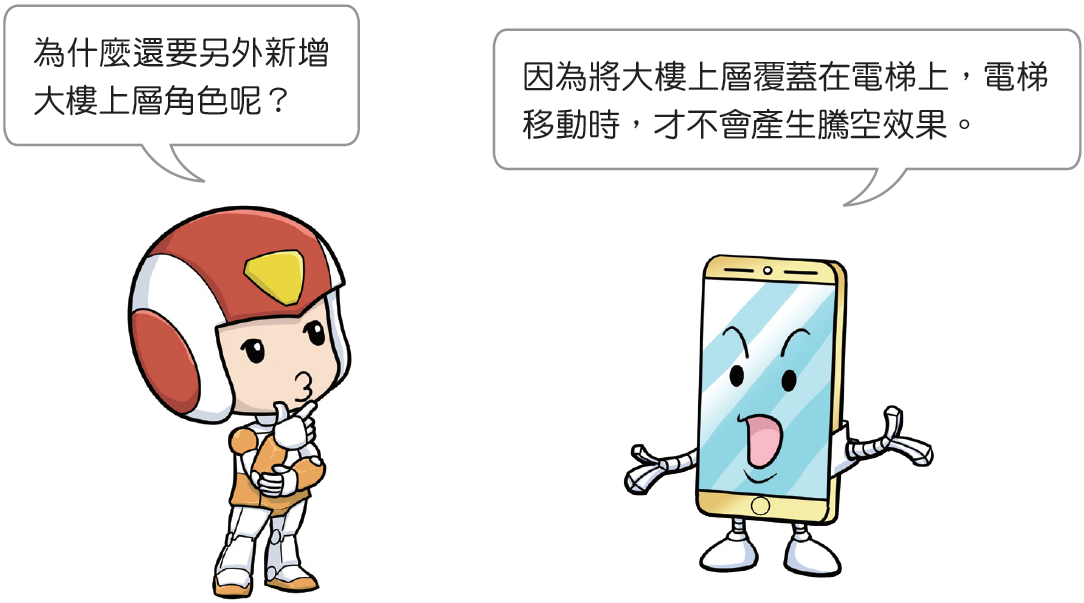 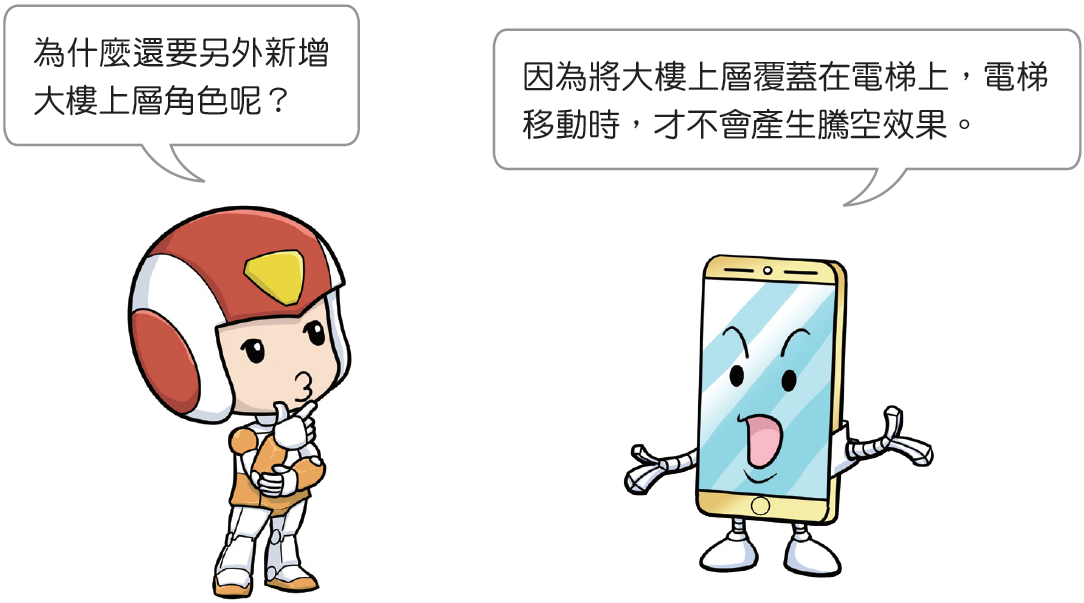 209
問題
拆解
如何建立電梯與大樓上層角色？
2
新增遮蓋電梯通道的大樓上層角色。
步驟
4
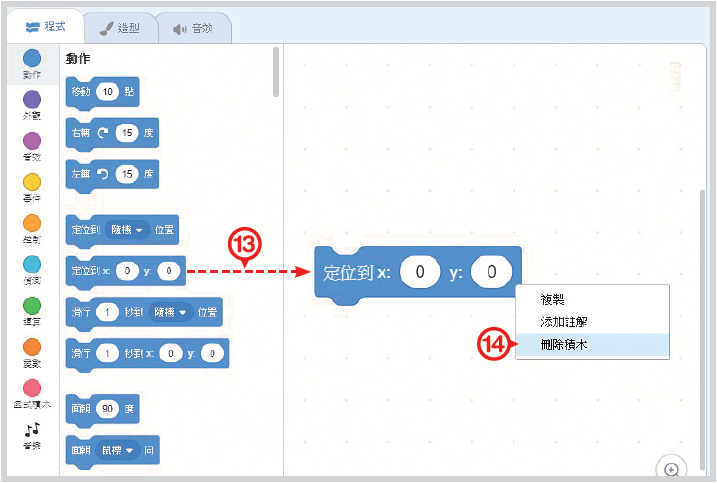 將定位積木拖曳至腳本區中，並修改數值。
13
14
用點擊此積木兩下執行後，再按右鍵點選刪除積木。
209
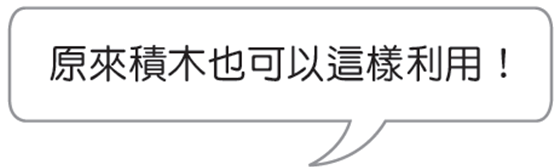 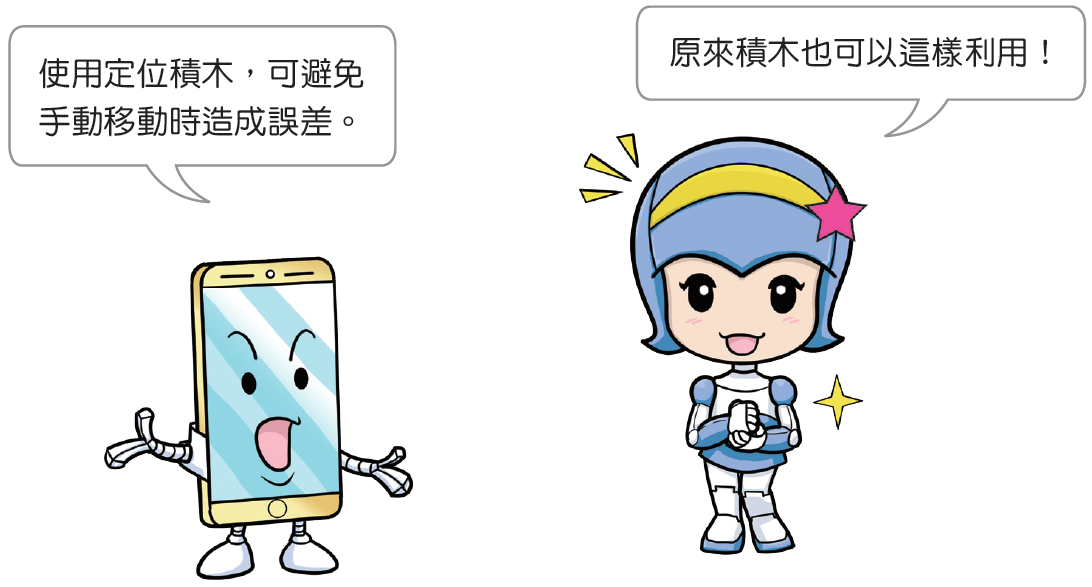 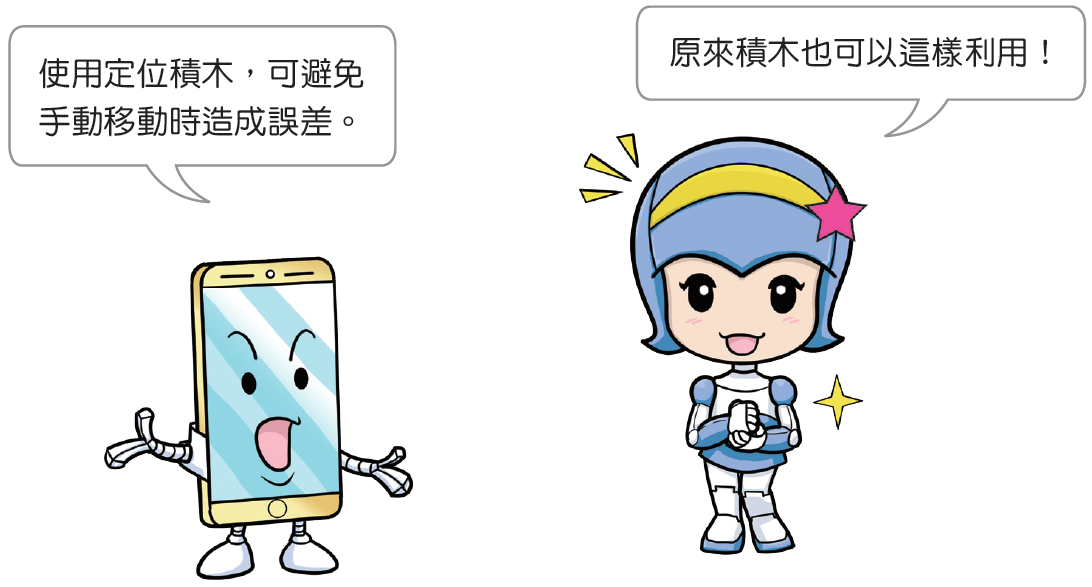 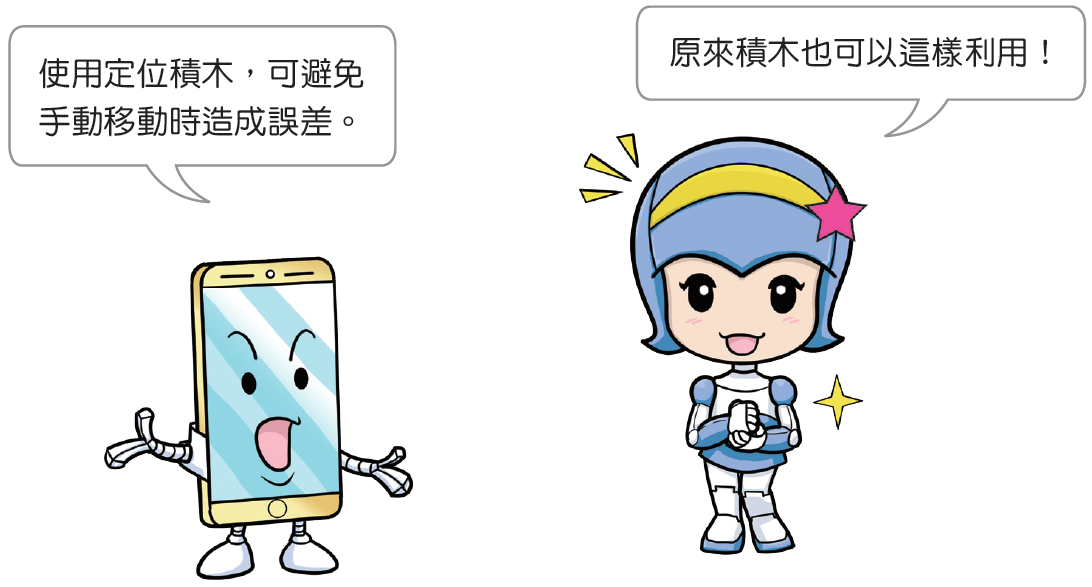 209
問題
拆解
如何建立電梯按鍵 1 角色？
3
新增電梯按鍵 1 角色。
步驟
5
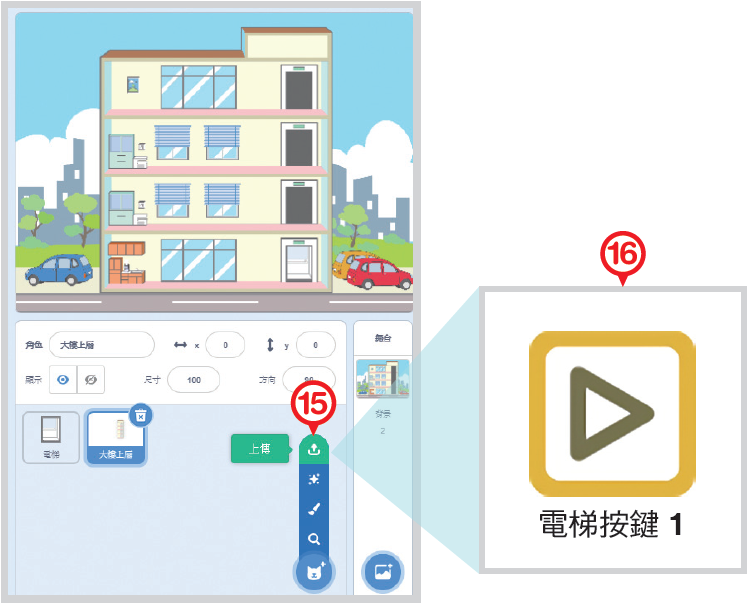 點選上傳。
15
16
匯入電梯按鍵 1。
210
問題
拆解
如何建立電梯按鍵 1 角色？
3
在電梯按鍵 1 角色中，匯入按鍵- 亮的造型。
步驟
6
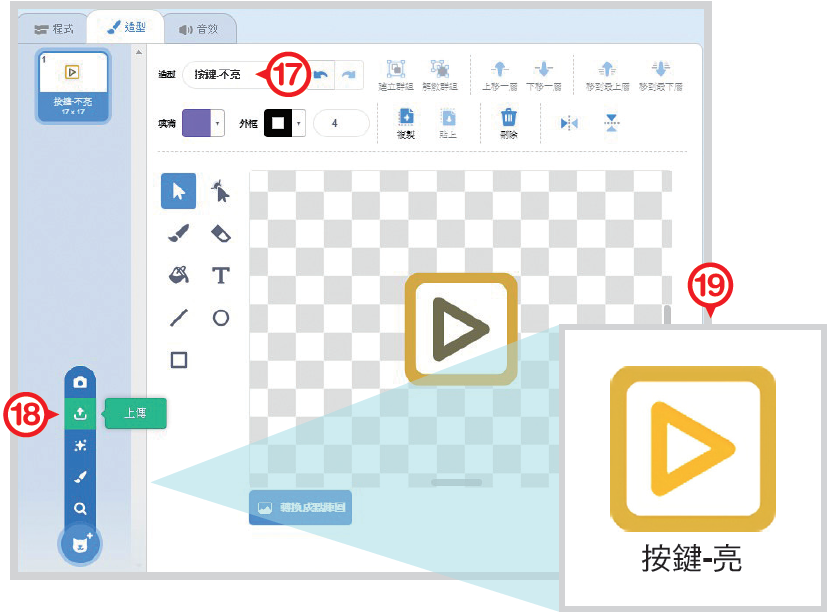 命名為按鍵-不亮。
17
18
19
點選上傳。
匯入按鍵-亮。
210
問題
拆解
如何建立電梯按鍵 1 角色？
3
在電梯按鍵 1 角色中，匯入按鍵- 亮的造型。
步驟
6
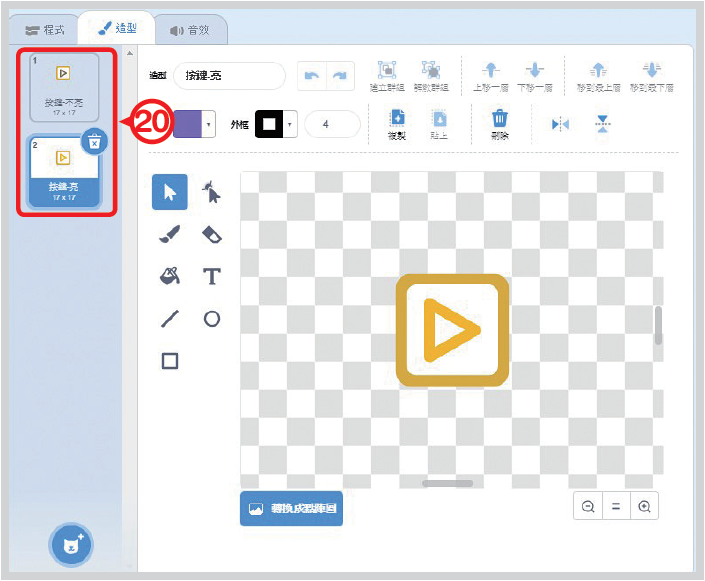 產生 2 種造型。
20
210
問題
拆解
如何製作電梯按鍵 1 角色，使電梯到達所在樓層（搭乘樓層）？
4
完成電梯按鍵 1 角色被按下的動畫。
步驟
7
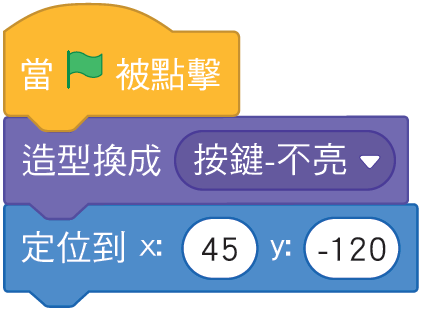 設定電梯按鍵 1 角色的初始造型與位置。
1.	電梯按鍵 1 角色的造型應設定為哪一個？
2.	設定電梯按鍵 1 角色的初始位置。
211
問題
拆解
如何製作電梯按鍵 1 角色，使電梯到達所在樓層（搭乘樓層）？
4
完成電梯按鍵 1 角色被按下的動畫。
步驟
7
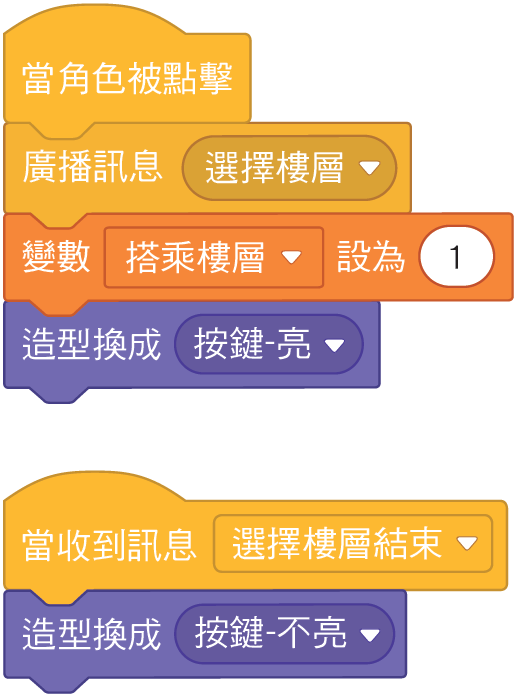 設定被點擊的程式。
1.	被點擊時，發出選擇樓層的廣播訊息。
2.	利用變數表示在一樓的電梯按鍵，並變換按鍵-亮造型。
3.	當收到選擇樓層結束的廣播訊息後，變換按鍵-不亮造型。
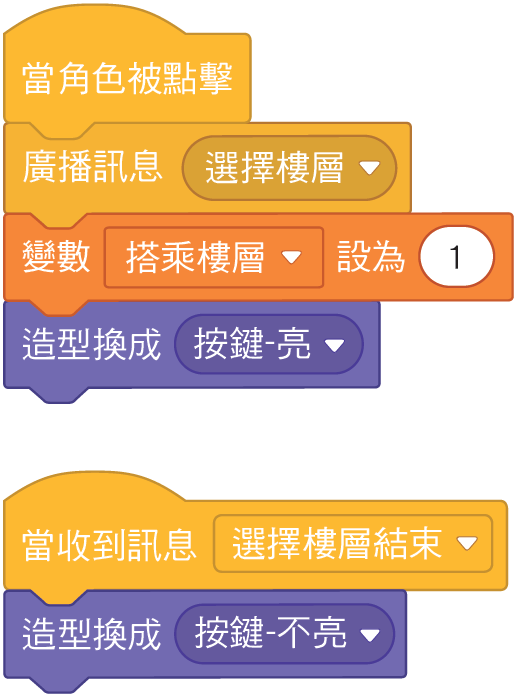 211
問題
拆解
如何產生 4 個電梯按鍵角色，並排列其位置？
5
依序修改電梯按鍵 2～4 角色的 y 坐標程式。
步驟
9
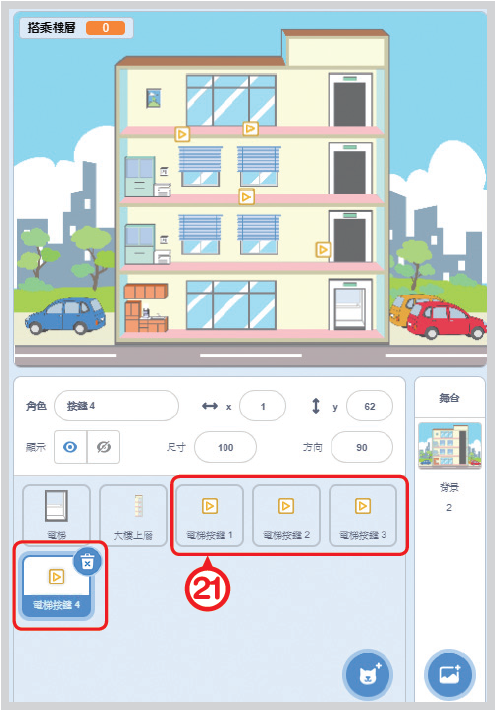 如何複製其他 3 個樓層的電梯按鍵，並依序命名為電梯按鍵 2、電梯按鍵  3、電梯按鍵 4。
21
211
問題
拆解
如何產生 4 個電梯按鍵角色，並排列其位置？
5
依序修改電梯按鍵 2～4 角色的 y 坐標程式。
步驟
9
1.	設定電梯按鍵 2 角色的位置。
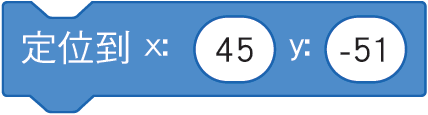 212
問題
拆解
如何產生 4 個電梯按鍵角色，並排列其位置？
5
依序修改電梯按鍵 2～4 角色的 y 坐標程式。
步驟
9
如何修改電梯按鍵 3、4 角色在 y 坐標的位置，並填寫答案？
212
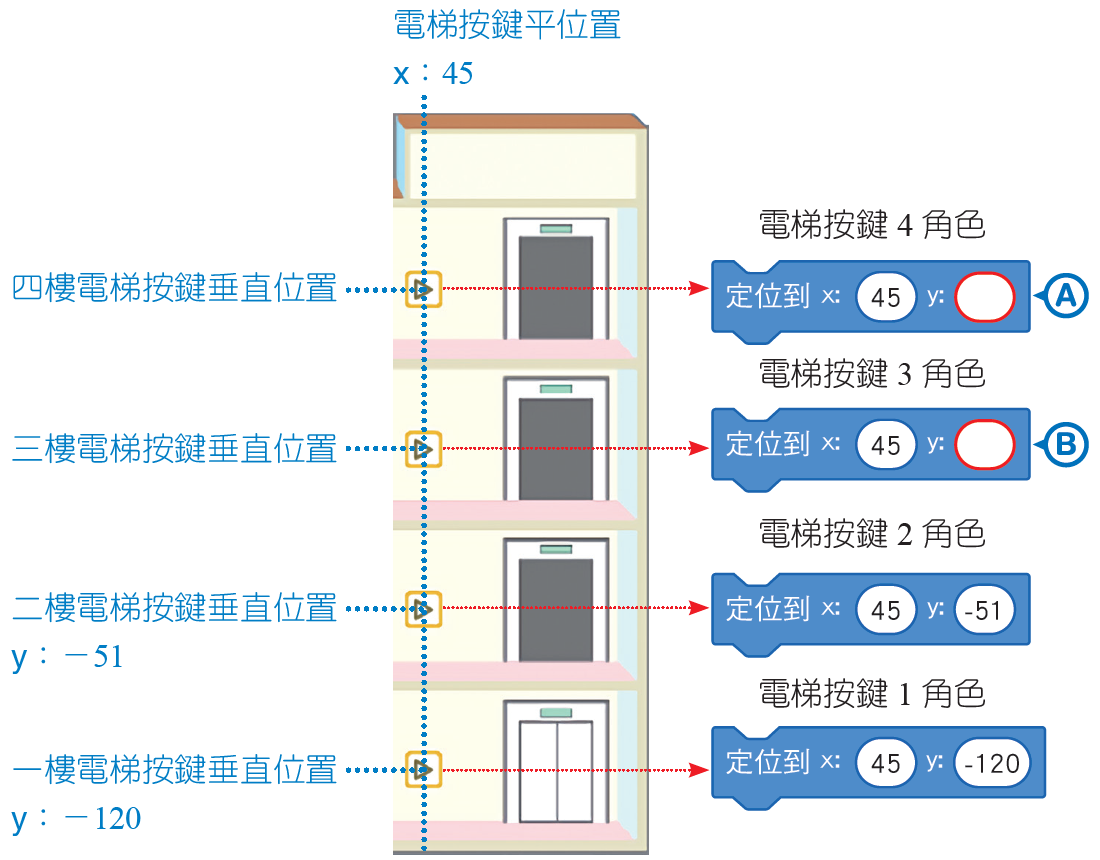 9
212
問題
拆解
如何產生 4 個電梯按鍵角色，並排列其位置？
5
依序修改電梯按鍵 2～4 角色，其所對應的搭乘樓層設定值。
步驟
10
如何設定變數搭乘樓層的數值，並填寫答案？
212
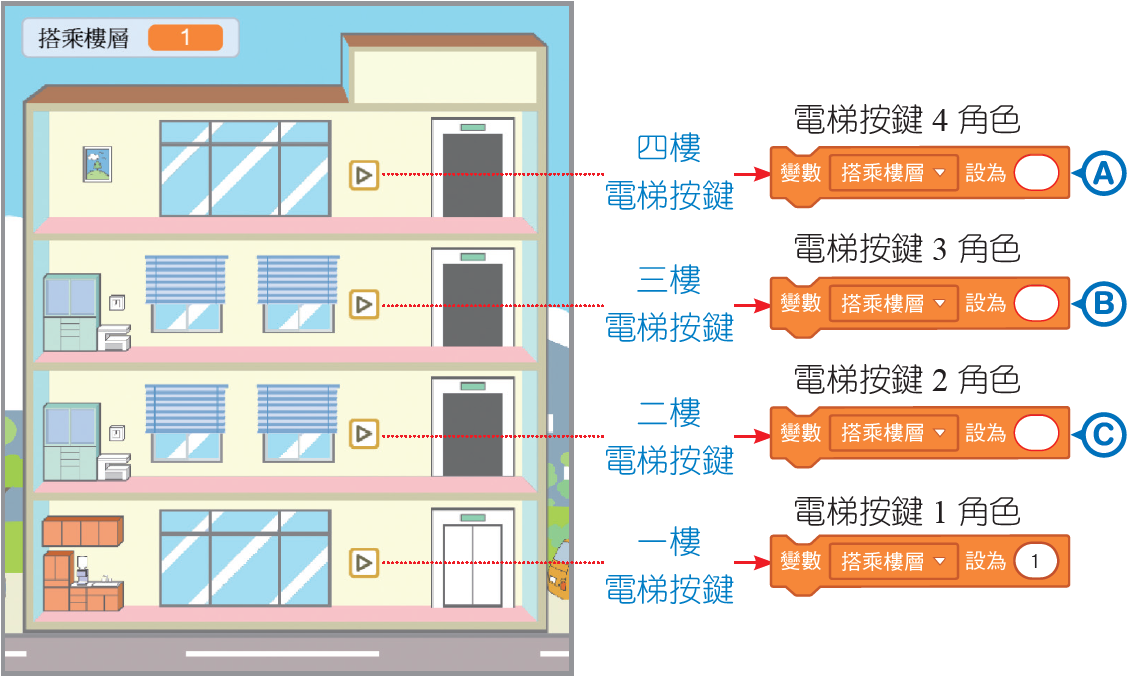 213
問題
拆解
如何建立電梯樓層鍵的 1～4 樓角色？
6
依序修改電梯按鍵 2～4 角色，其所對應的搭乘樓層設定值。
步驟
11
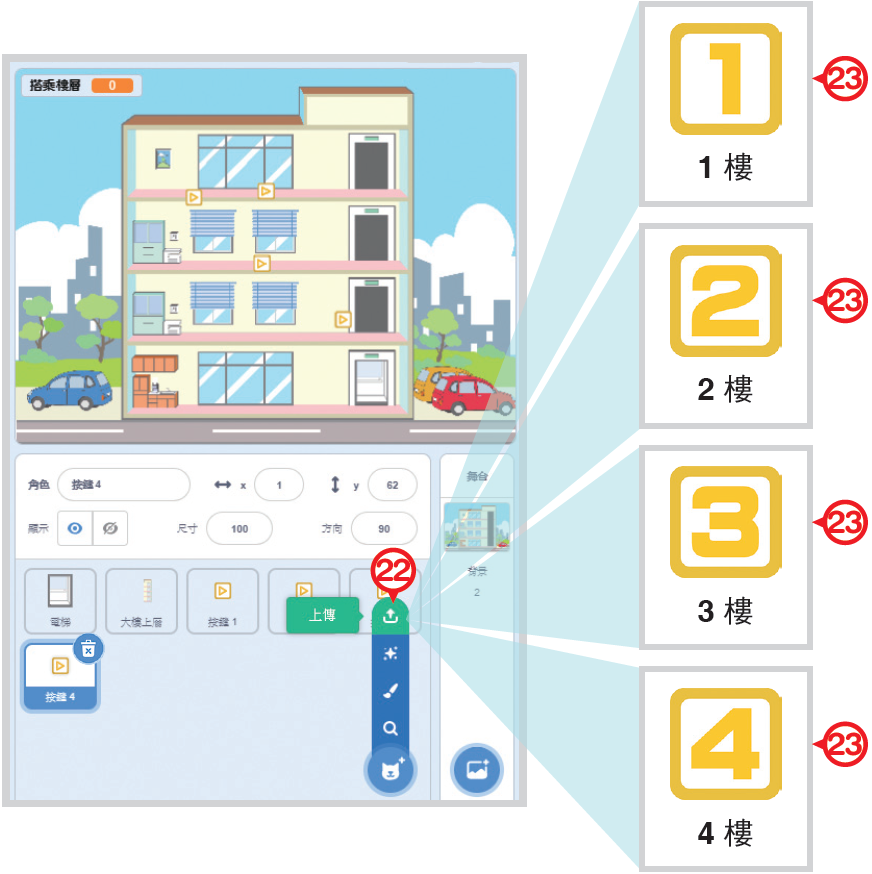 點選上傳。
22
23
匯入 1～4 樓。
213
問題
拆解
如何製作電梯樓層鍵的 1 樓角色，使電梯到達對應樓層（目標樓層）？
7
撰寫 1 樓角色被按下的動畫。
步驟
12
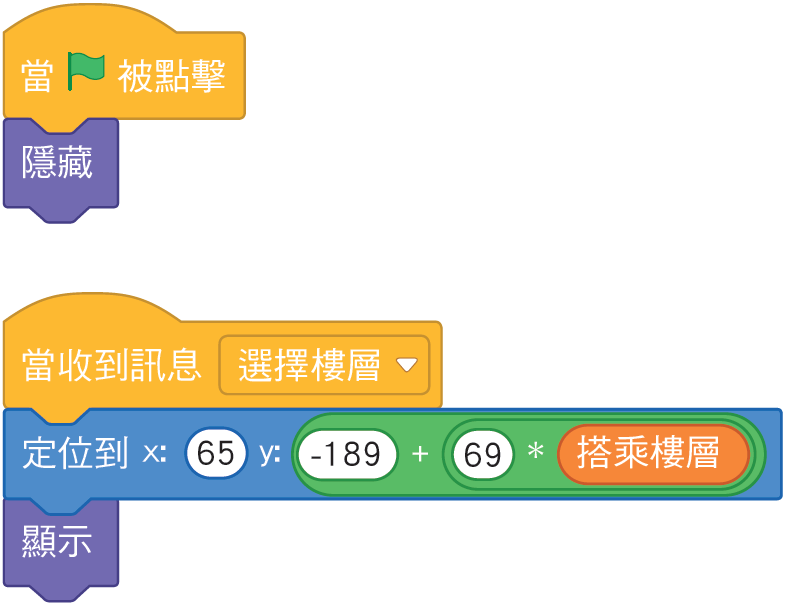 設定 1 樓角色的初始狀態與接收訊息的狀態。
1.	程式開始時，設定 1 樓角色為隱藏。
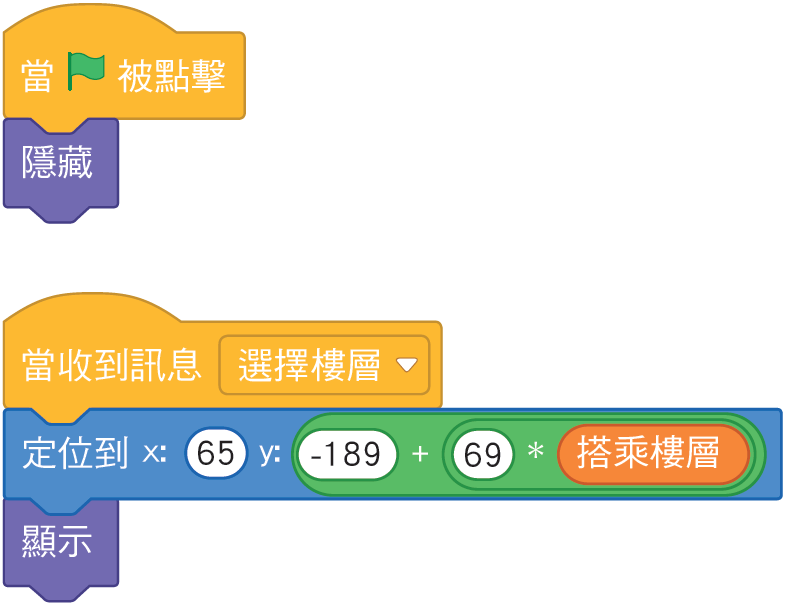 2.	當收到選擇樓層的廣播訊息後，定位在該樓層的位置並顯示。
214
問題
拆解
如何製作電梯樓層鍵的 1 樓角色，使電梯到達對應樓層（目標樓層）？
7
撰寫 1 樓角色被按下的動畫。
步驟
12
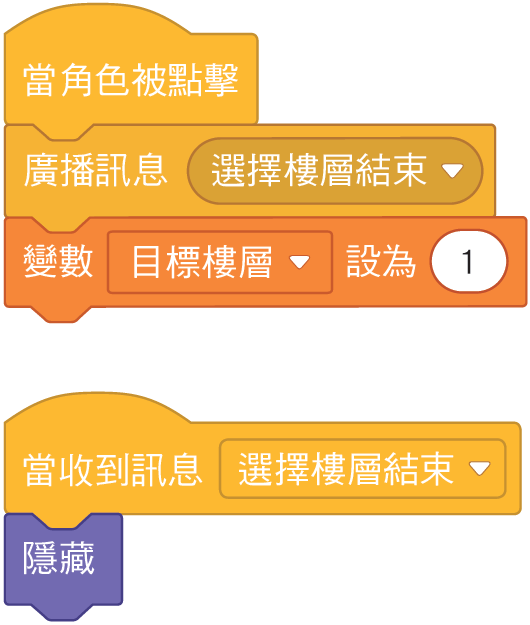 設定被點擊的程式。
1.	被點擊時，發出選擇樓層結束的廣播訊息。
2.	如何利用變數表示要到達的樓層？
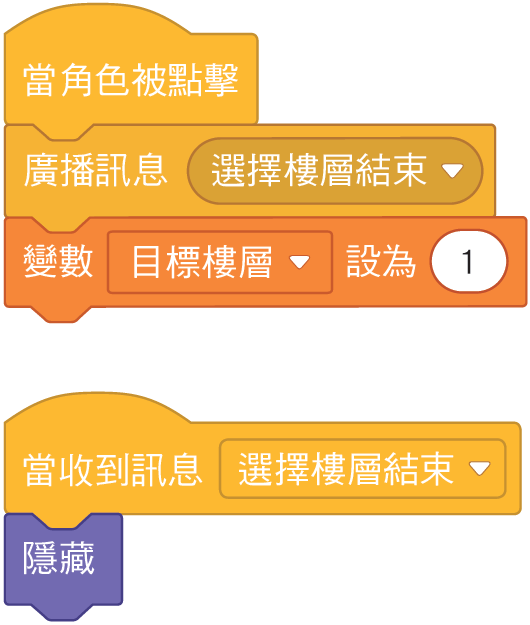 3.	當收到選擇樓層結束的廣播訊息後，設定1 樓角色為隱藏。
214
問題
拆解
如何設定電梯樓層鍵的 2～4 樓角色功能？
8
複製 1 樓角色程式至2～4 樓角色上。
步驟
13
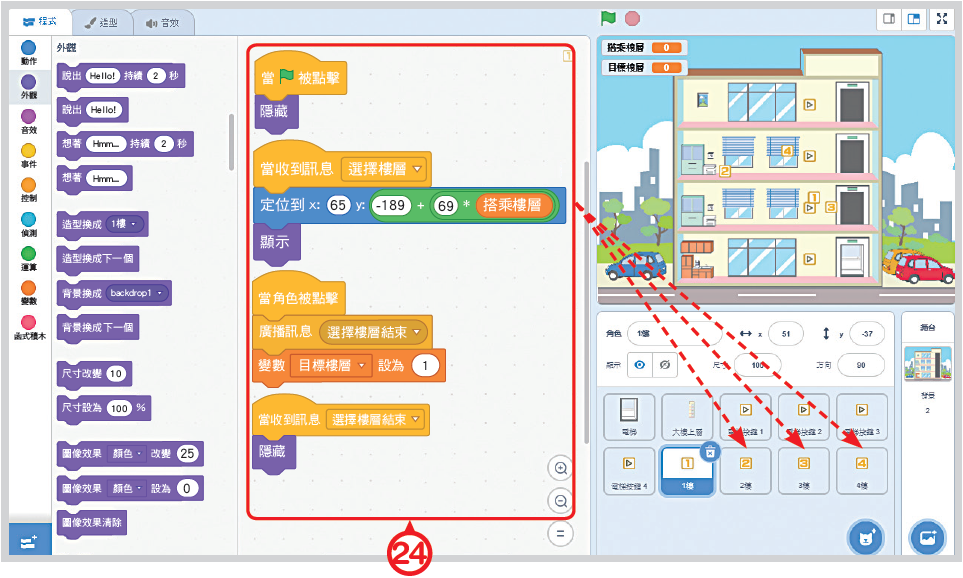 如何把 1 樓的程式分別複製至其他電梯樓層鍵上？
24
214
問題
拆解
如何設定電梯樓層鍵的 2～4 樓角色功能？
8
依序修改 2～4 樓角色的 x 坐標程式。
步驟
14
1.	設定 2 樓角色在該樓層的位置。
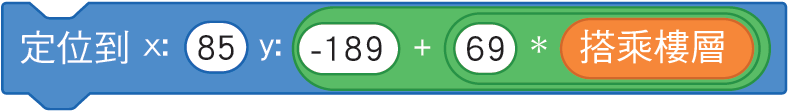 215
問題
拆解
如何設定電梯樓層鍵的 2～4 樓角色功能？
8
依序修改 2～4 樓角色的 x 坐標程式。
步驟
14
2.	如何修改 3、4 樓角色在該樓層x 坐標的位置，並填寫答案？
215
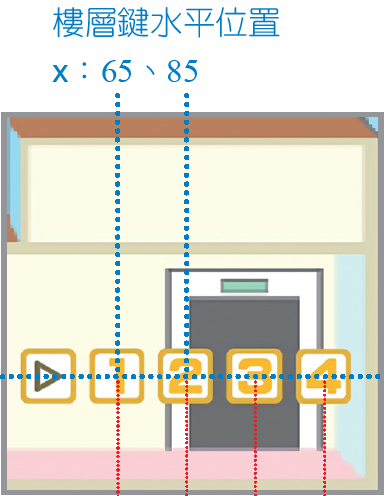 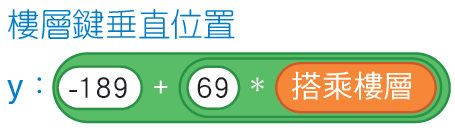 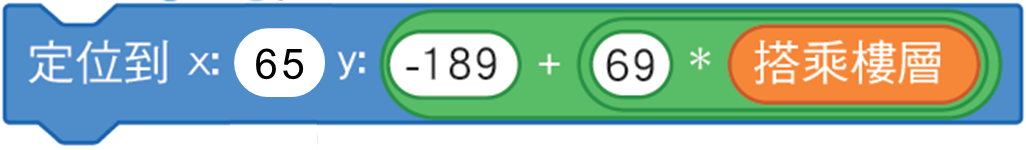 1樓
215
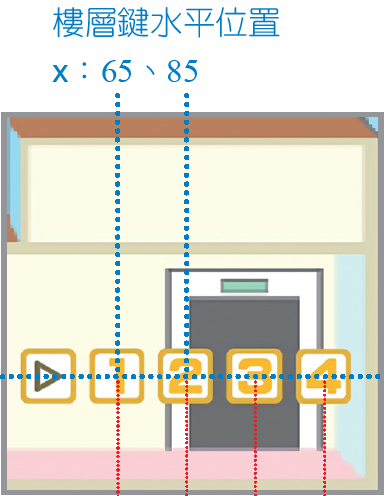 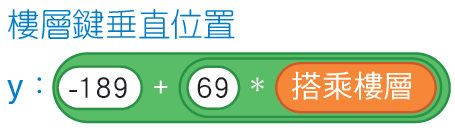 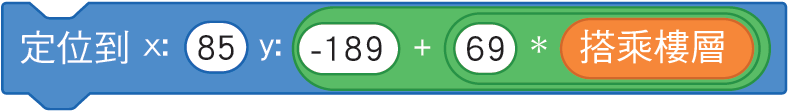 2樓
215
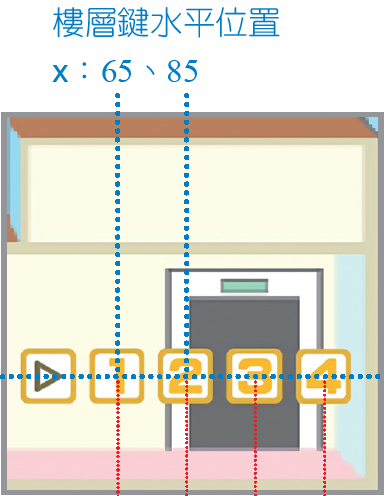 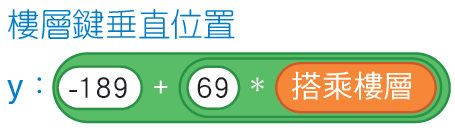 A
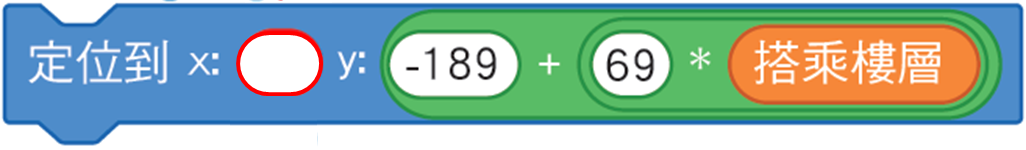 3樓
215
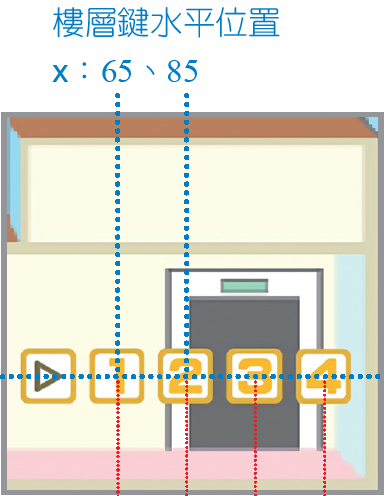 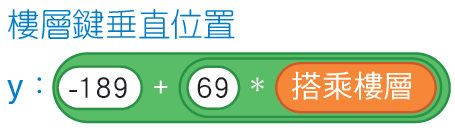 B
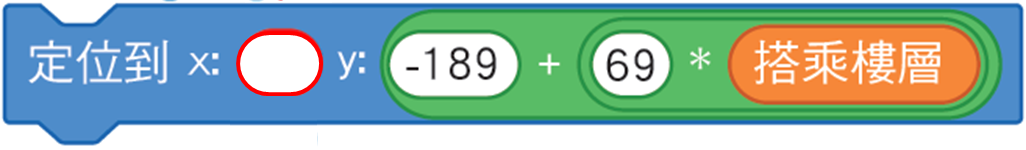 4樓
215
問題
拆解
如何設定電梯樓層鍵的 2～4 樓角色功能？
8
依序修改 2～4 樓，其所對應的目標樓層設定值。
步驟
15
如何設定變數目標樓層的數值？
215
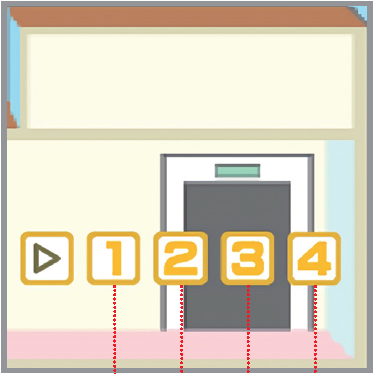 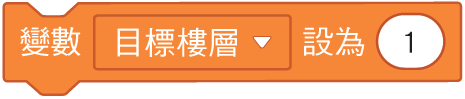 1 樓
215
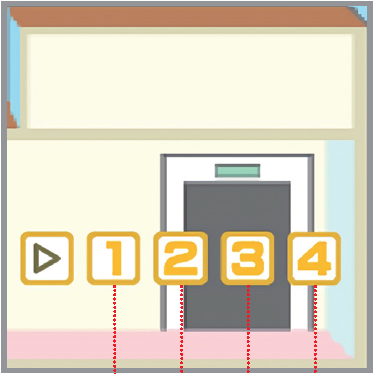 A
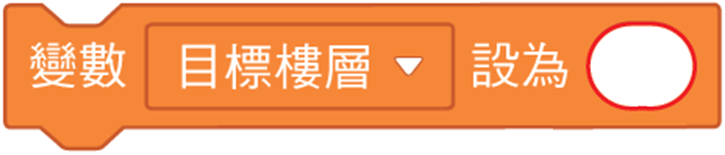 2 樓
215
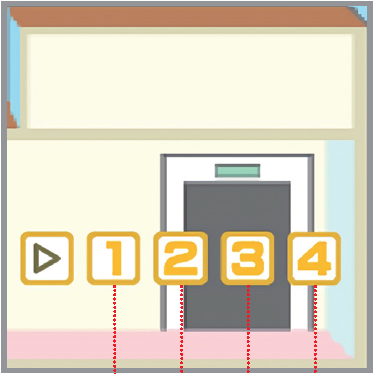 B
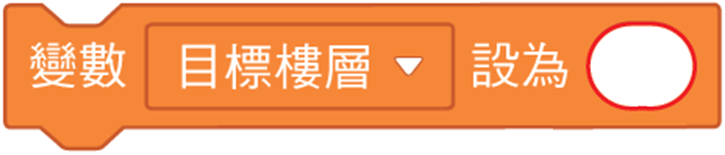 3 樓
215
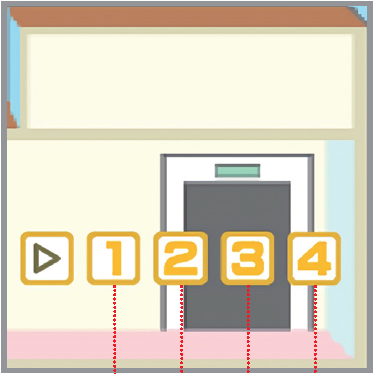 C
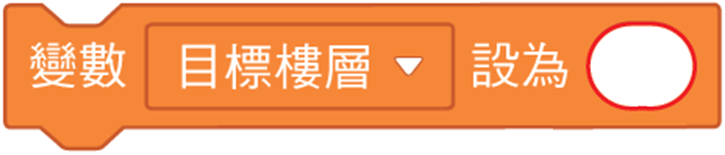 4 樓
216
問題
拆解
如何設定電梯移動的程序？
9
撰寫電梯移動程式。
步驟
16
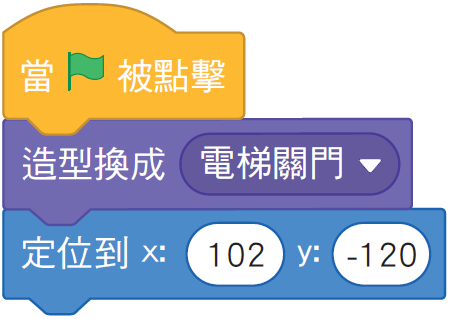 1.	設定初始造型與初始位置。
216
問題
拆解
如何設定電梯移動的程序？
9
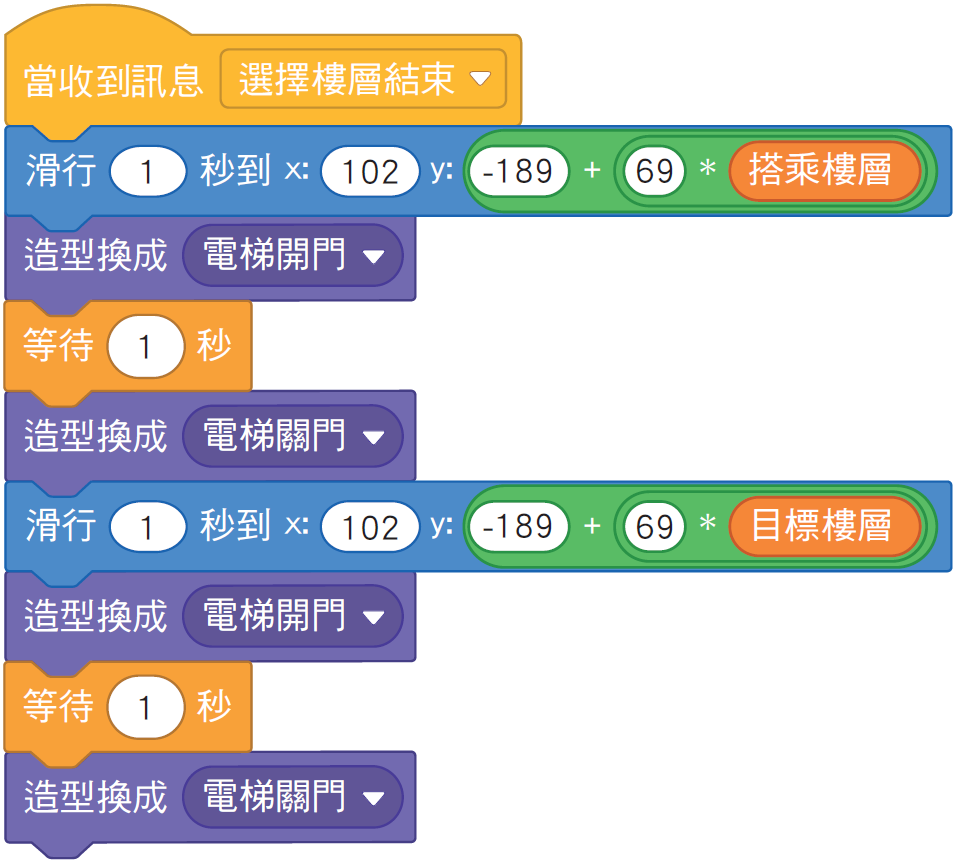 撰寫電梯移動程式。
步驟
16
2.	當收到選擇樓層結束的廣播訊息後，移動至搭乘樓層後，變換電梯開門造型，數秒後換回電梯關門造型。
3.	再移動至選擇的目標樓層後，變換電梯開門造型，數秒後換回電梯關門造型。
217
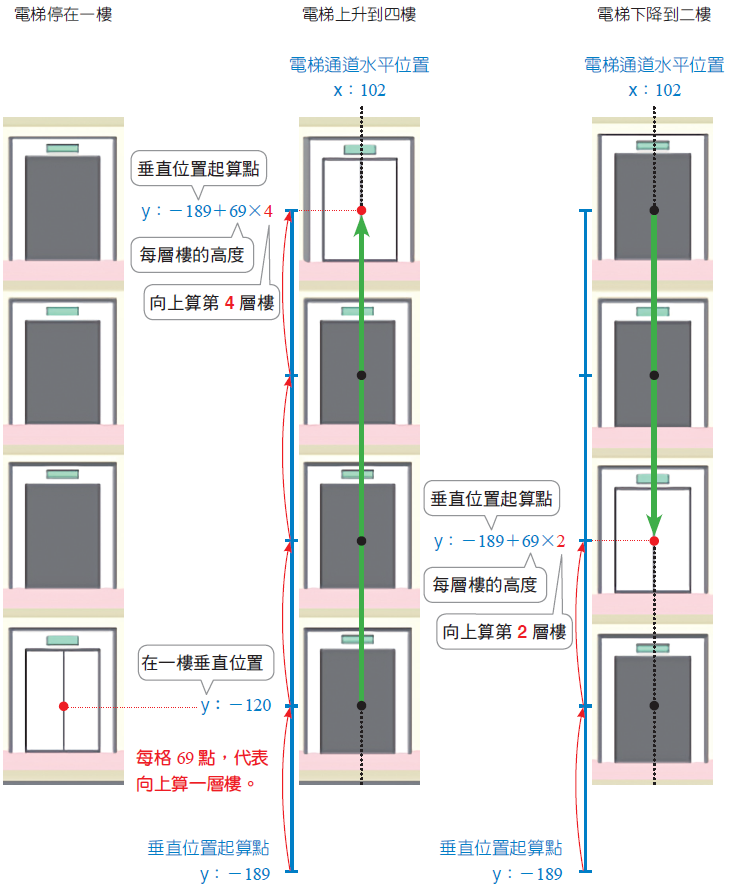 分析
電梯移動的程序
舉例︰
先按下電梯按鍵 4 角色（搭乘樓層），再按下 2 樓角色（目標樓層）。
218
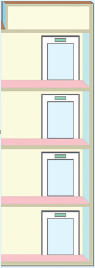 解題複習
大樓上層
程式
角色
電梯升降模擬
218
解題複習
電梯造型
程式
角色
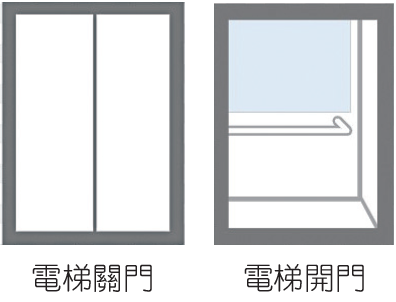 電梯升降模擬
218
解題複習
程式
電梯按鍵造型
角色
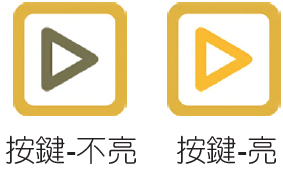 電子琴模擬
218
解題複習
程式
角色
電梯樓層鍵
電子琴模擬
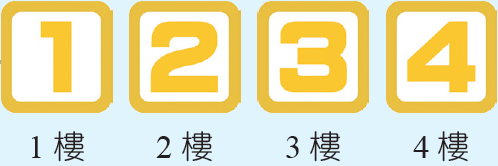 218
解題複習
角色
程式
變數
‧	設定搭乘樓層的變數初始值為 1。
電子琴模擬
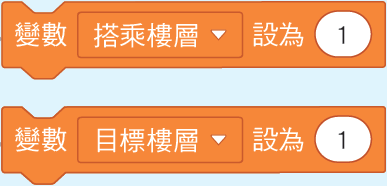 ‧	設定目標樓層的變數初始值為 1。
218
解題複習
角色
程式
廣播訊息
電子琴模擬
‧	發出選擇樓層的訊息。
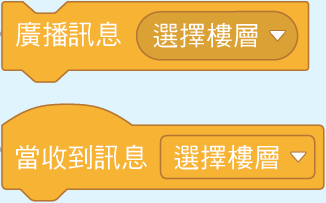 ‧	接收選擇樓層的訊息。
218
解題複習
角色
程式
運算式
電子琴模擬
‧	在－189 的數值中，加上 69 的數值乘上搭乘樓層變數的值。
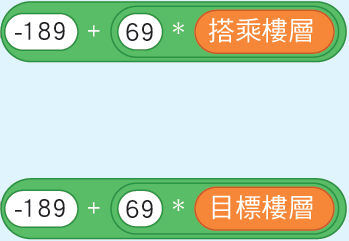 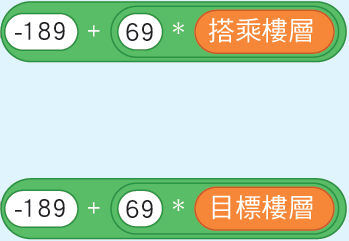 ‧	在－189 的數值中，加上 69 的數值乘上目標樓層變數的值。
219
解題複習
角色
程式
電梯按鍵 1 被按下
電子琴模擬
‧ 初始造型為按鍵-不亮。
‧ 起始位置 x 坐標為 45，y 坐標為－120。
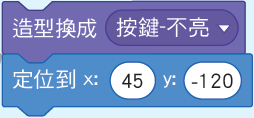 219
解題複習
角色
程式
電梯按鍵 1 被按下
電子琴模擬
‧	發出選擇樓層的訊息，將搭乘樓層的變數設為 1（表示一樓電梯按鍵），並變換按鍵-亮的造型。
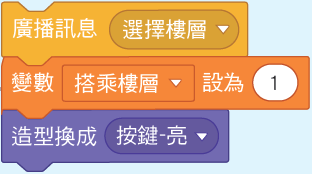 219
解題複習
角色
程式
電梯按鍵 1 被按下
電子琴模擬
‧	收到選擇樓層結束的訊息，變換按鍵-不亮造型。
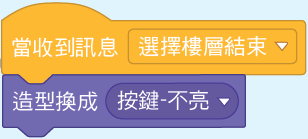 219
解題複習
角色
程式
電梯樓層鍵
（1樓）被按下
電子琴模擬
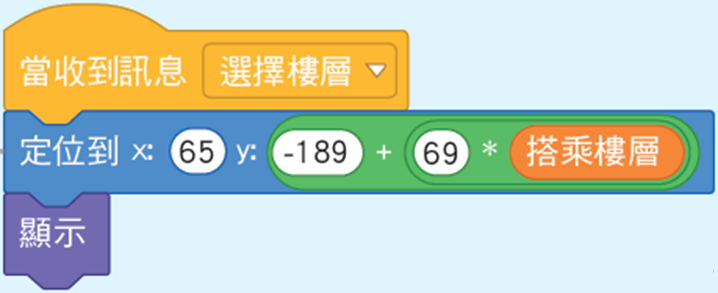 ‧	收到選擇樓層的訊息後，定位 1 樓在該樓層（搭層樓層）的位置並顯示。
219
解題複習
角色
程式
電梯樓層鍵
（1樓）被按下
電子琴模擬
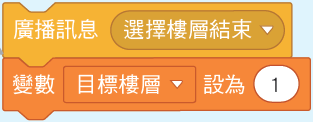 ‧	發出選擇樓層結束的訊息時，使目標樓層的變數設為1（表示要到達一樓）。
219
解題複習
角色
程式
電梯樓層鍵
（1樓）被按下
電子琴模擬
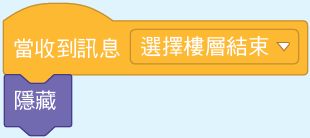 ‧	當收到選擇樓層結束的訊息後，即隱藏 1 樓。
219
解題複習
角色
程式
電梯移動規則
電子琴模擬
‧ 初始造型為電梯關門。
‧ 起始位置 x 坐標為 102，y 坐標為－120。
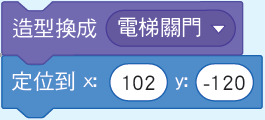 219
解題複習
角色
程式
電梯移動規則
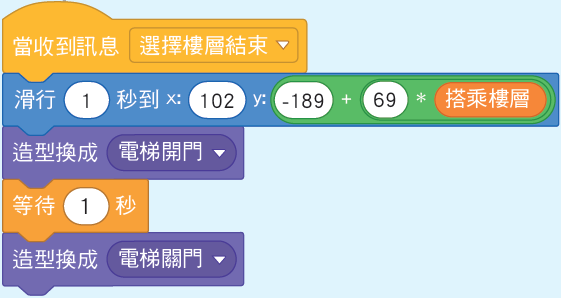 電子琴模擬
‧	當收到選擇樓層結束的訊息後，電梯在 1 秒內移動到搭乘樓層的位置，變換電梯開門的造型，等待 1 秒後，換回電梯關門的造型。
219
解題複習
角色
程式
電梯移動規則
電子琴模擬
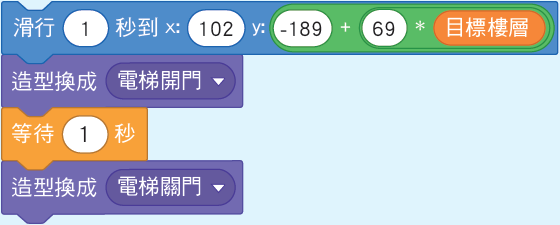 ‧	電梯在 1 秒內移動到目標樓層的位置，變換電梯開門的造型，等待 1 秒後，換回電梯關門的造型。
220
在遊戲篇中，採用互動遊戲創作來提升學習的興趣與成就感，遊戲本身能夠提供具體要達成的目標，解法不再侷限於標準答案，也可以自由發揮創意擴充遊戲的功能。在模擬篇中，透過電子琴與電梯案例，讓同學理解如何應用電腦來模擬日常生活事物。這一個主題需要花比較多時間與多一點耐心來完成實作，有助於培養同學們程式設計的能力。
220
此章節中所會用到的積木功能如下：
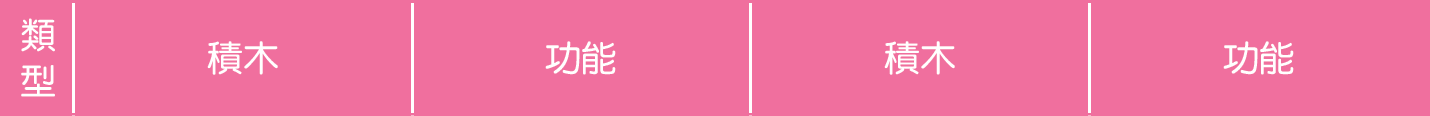 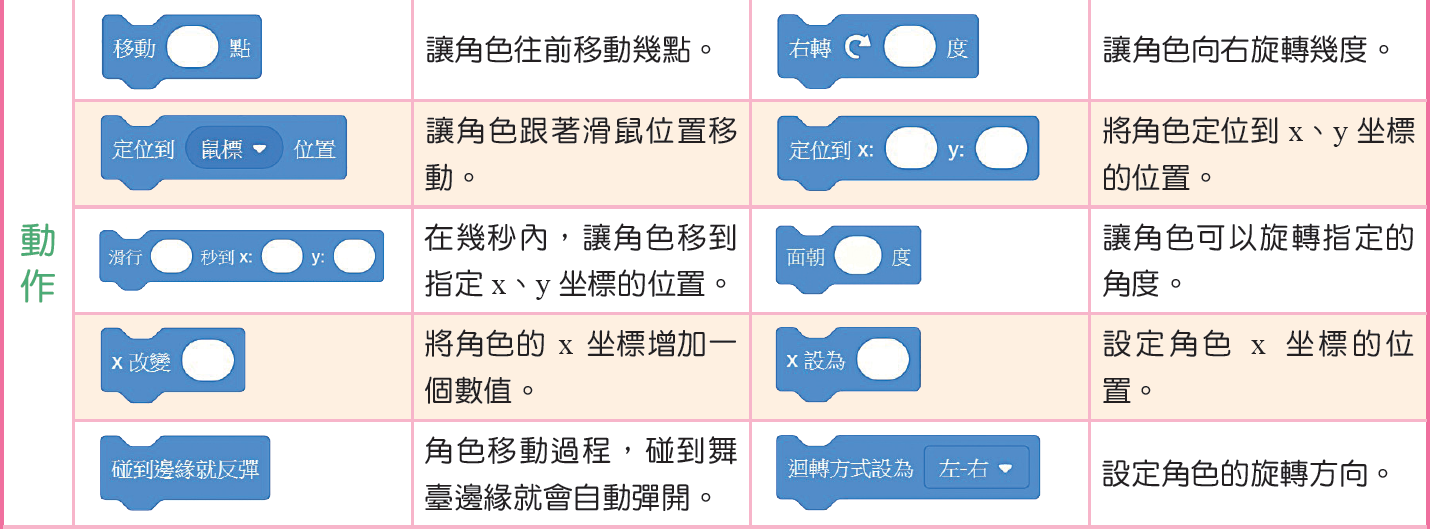 220
此章節中所會用到的積木功能如下：
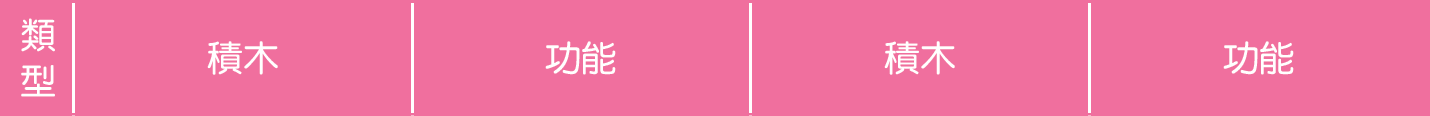 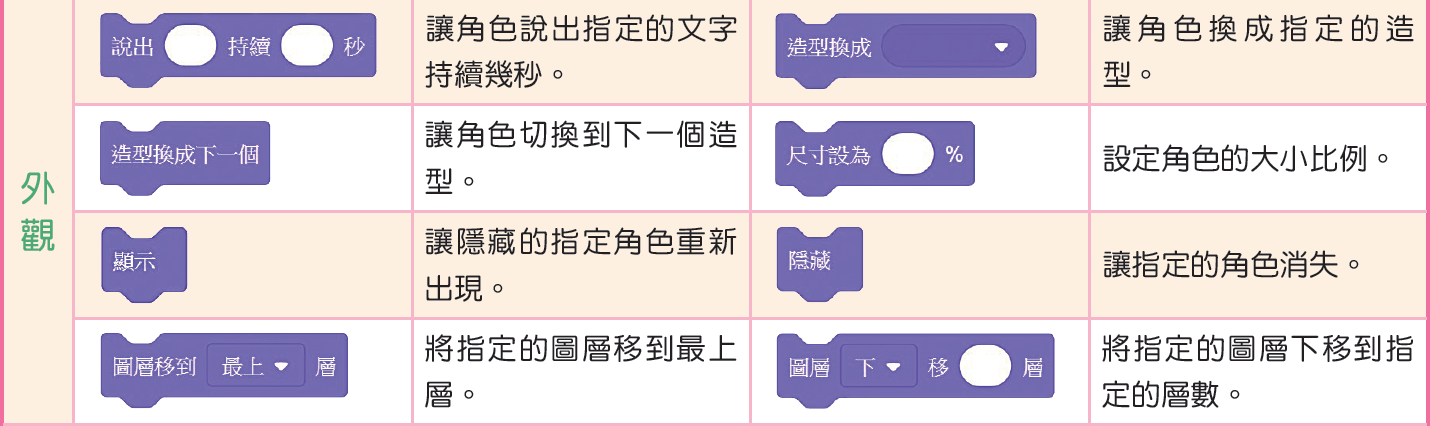 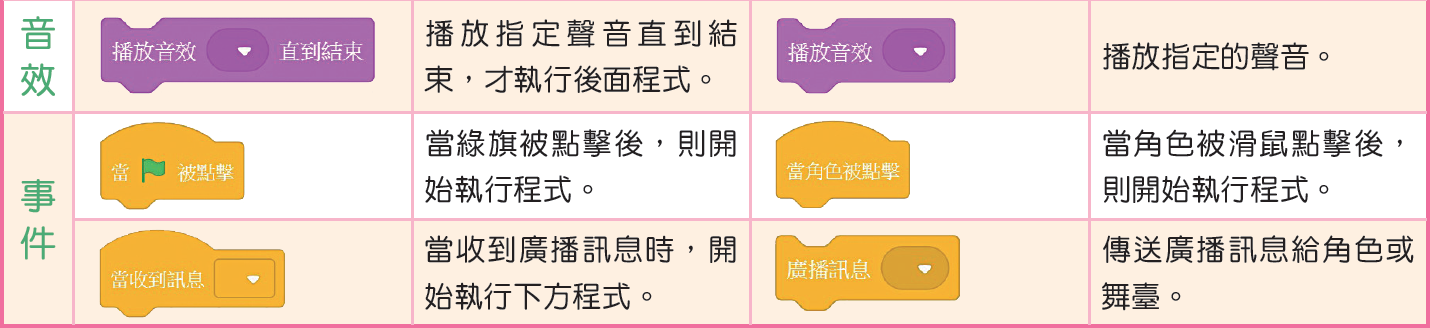 221
此章節中所會用到的積木功能如下：
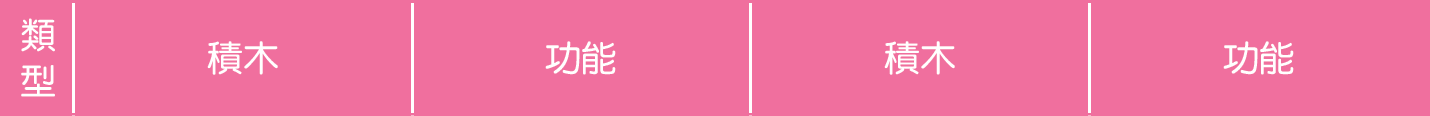 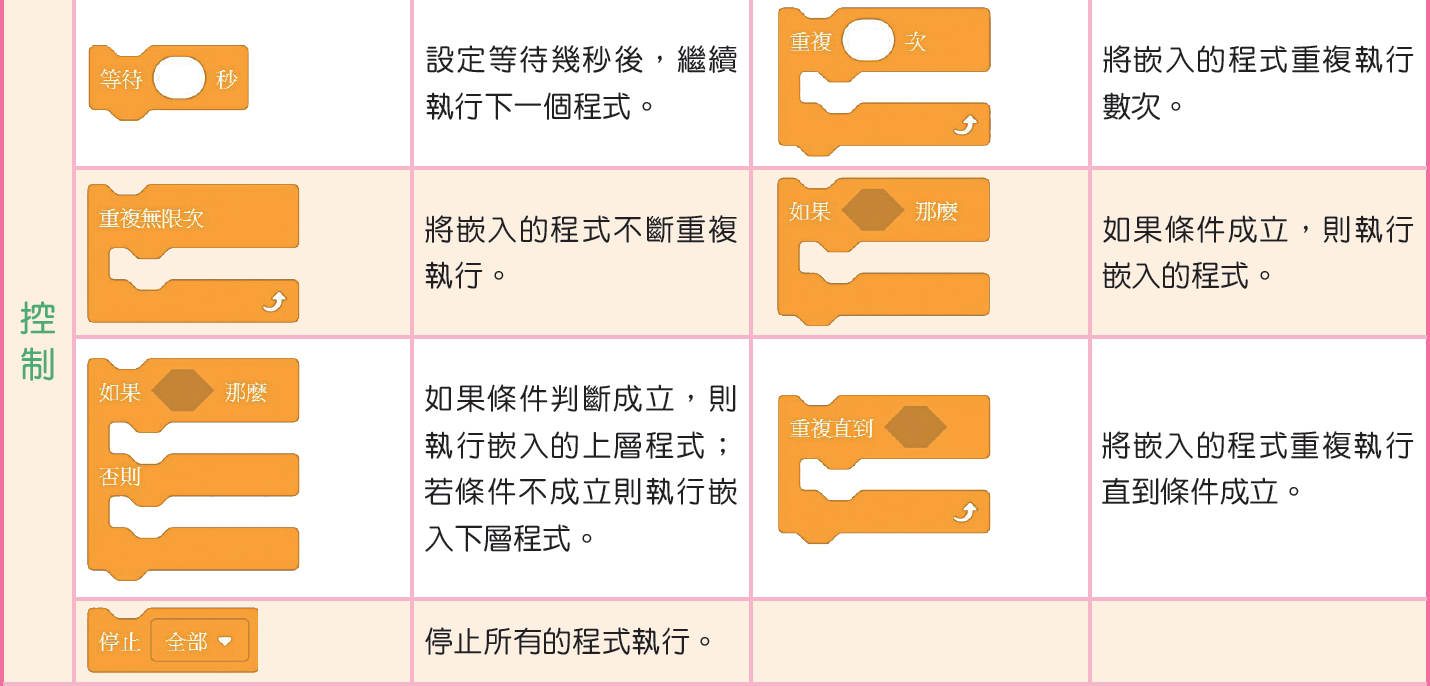 221
此章節中所會用到的積木功能如下：
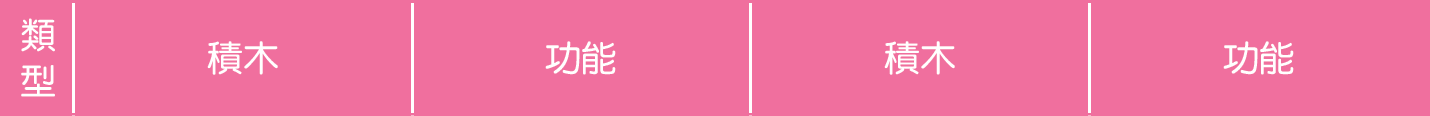 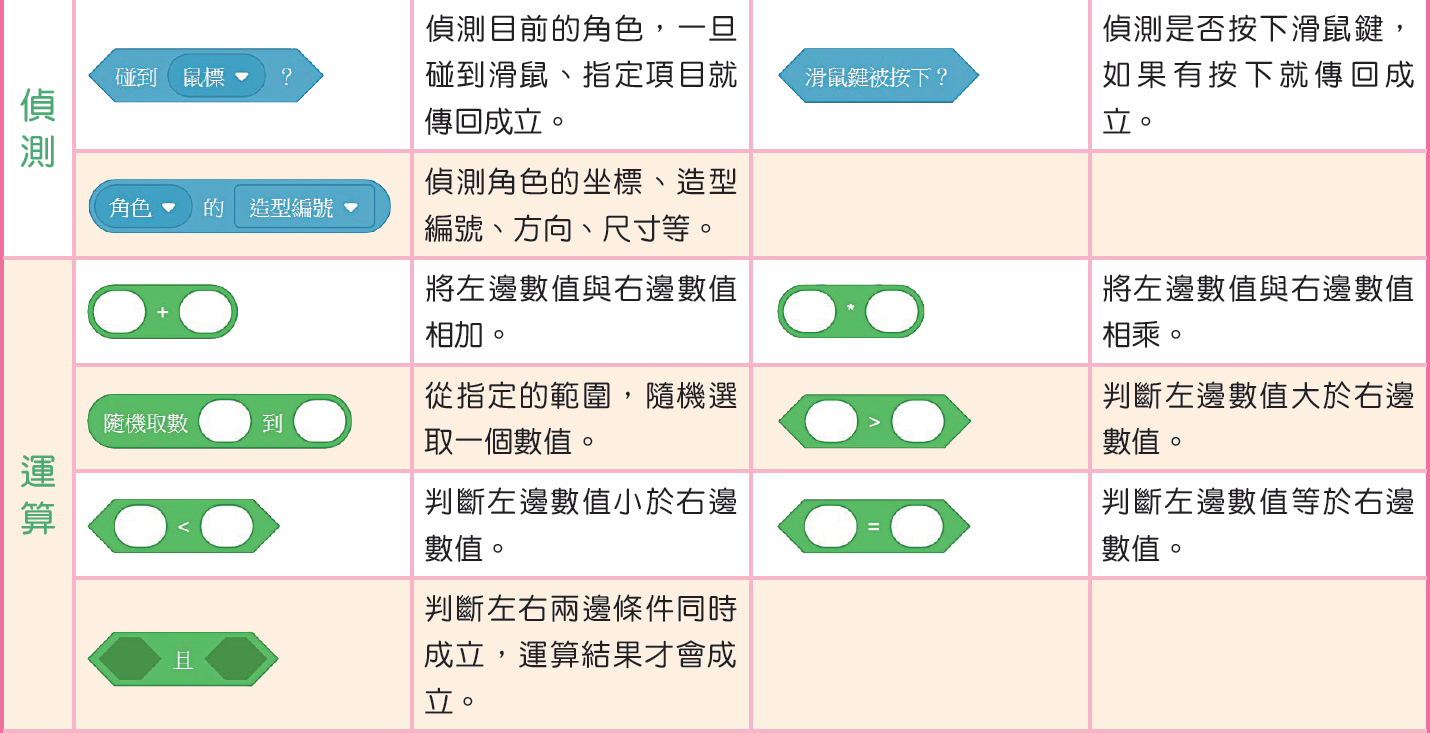 221
此章節中所會用到的積木功能如下：
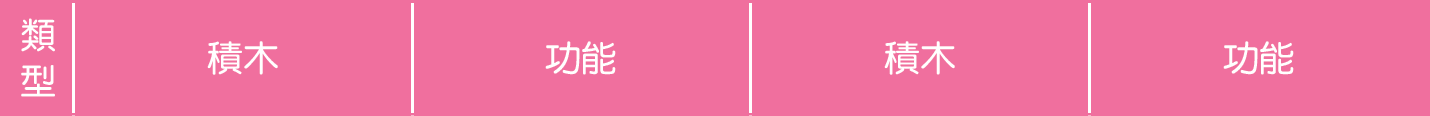 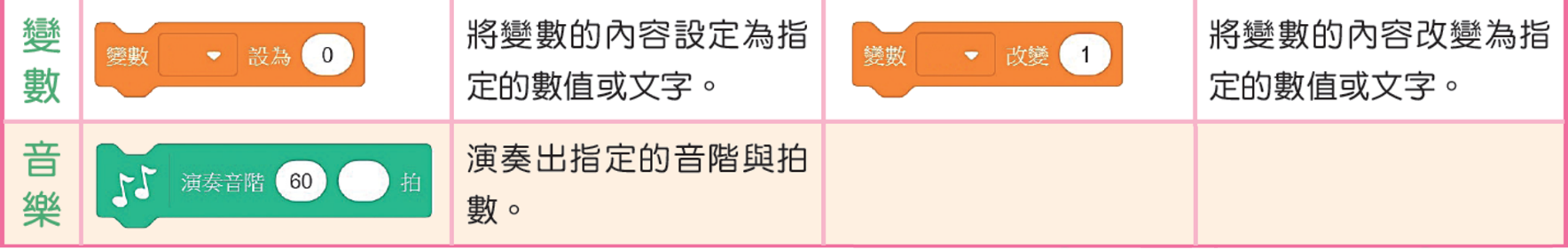